Retrospective on being an Agile Coach
Scott Bird, Lead Agile Coach
October, 2015
My Journey
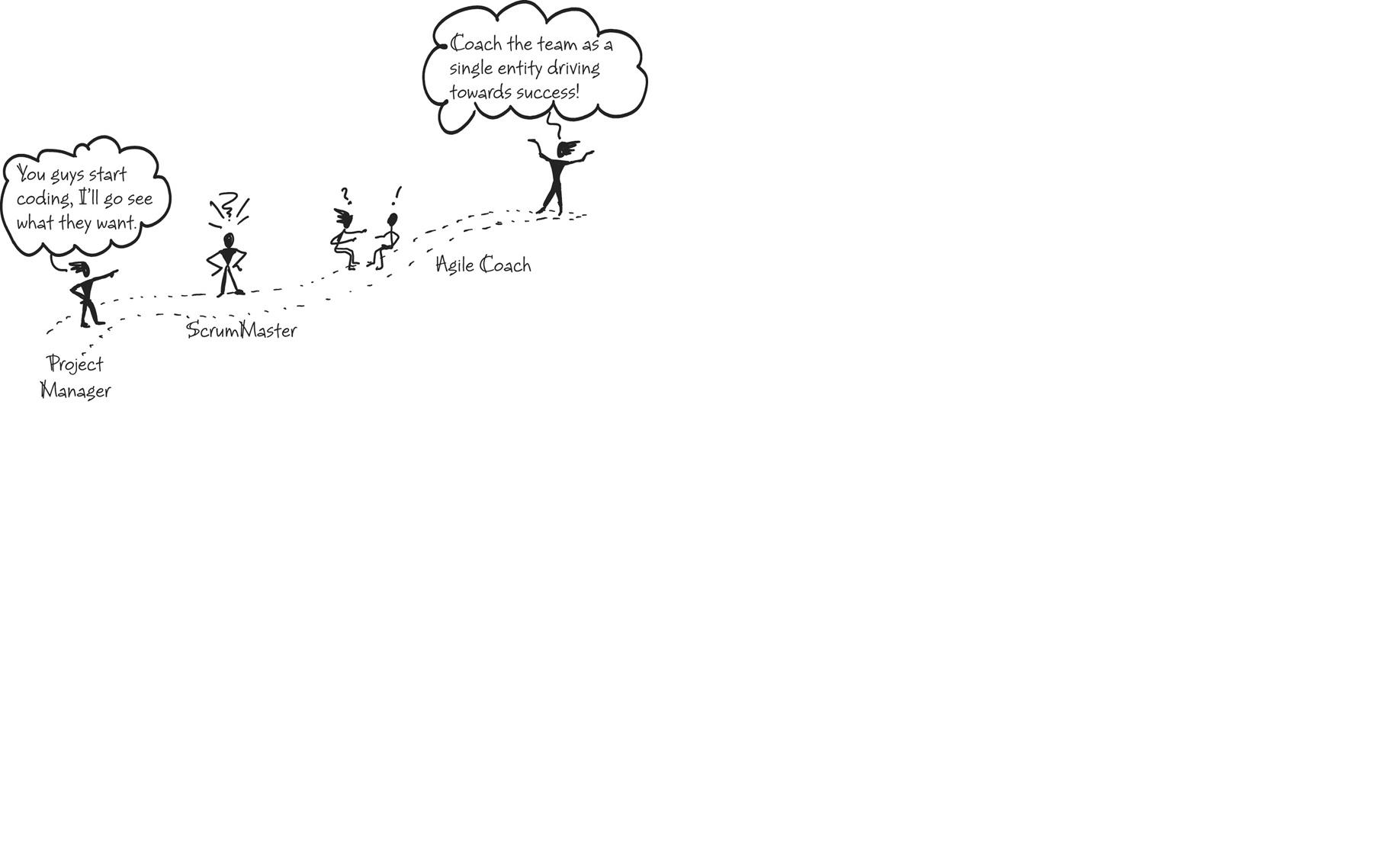 Agile Implementation:  Top Down vs Bottom Up
Consistent implementation

Better coordination across enterprise

Coaches!

Expensive

Standardization vs Agility
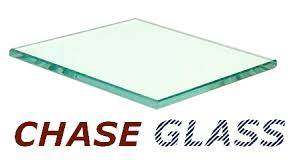 “Sticks” better at the team level

Lower “burn rate”

Inconsistent methodologies
Anchors and Engines
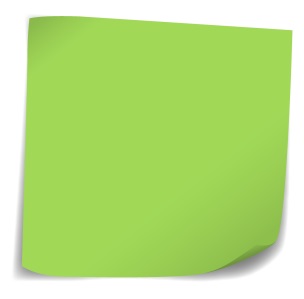 VisualTools
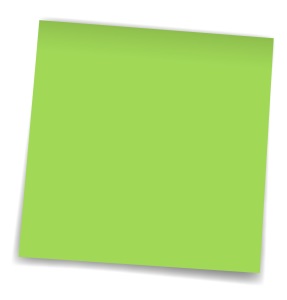 Train teams, not individuals!
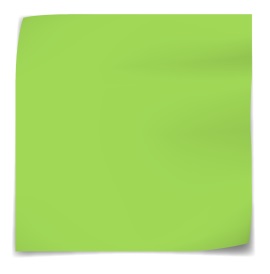 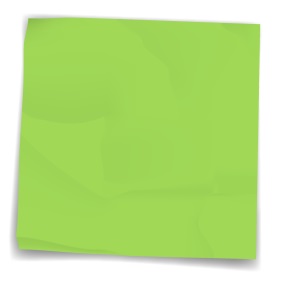 Retros need an action plan!
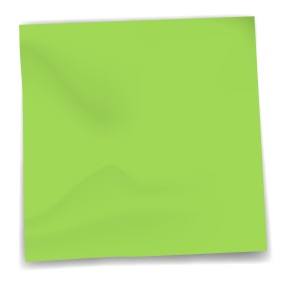 Stay Engaged!
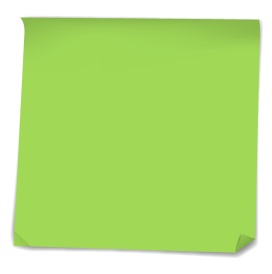 MaintainYourBalance
Change up the Retros!
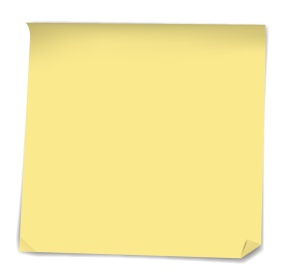 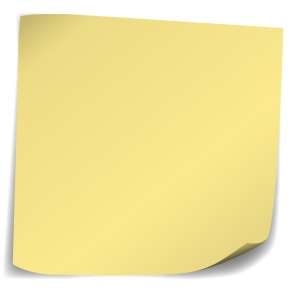 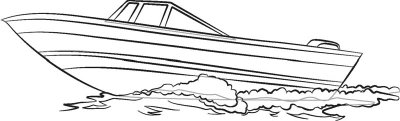 Be present!
Burndowns are critical!
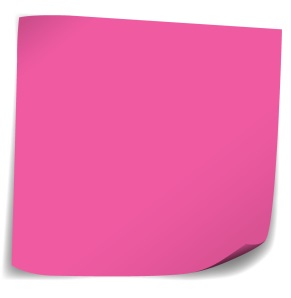 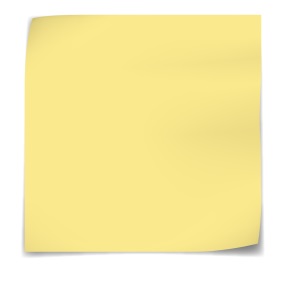 Don’t SpreadYourselfToo Thin
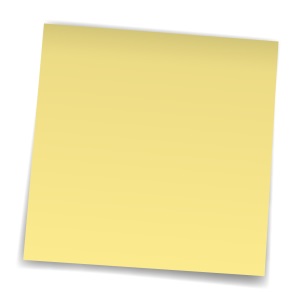 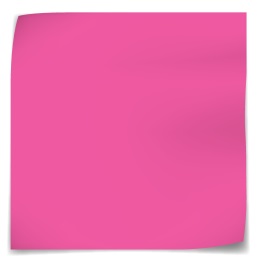 AgileToolTraining
Metrics!
EnterpriseSupport
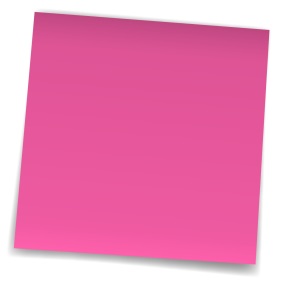 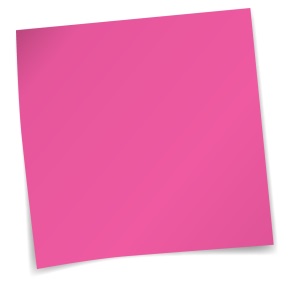 ExecutiveBuy In
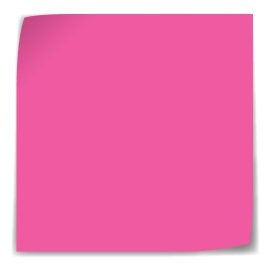 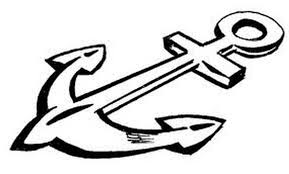 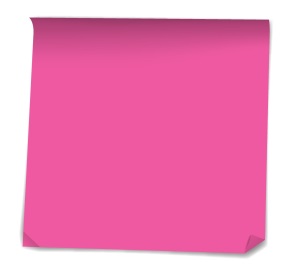 ProductOwner
Roll UpImpediments
TeamsToo Big!
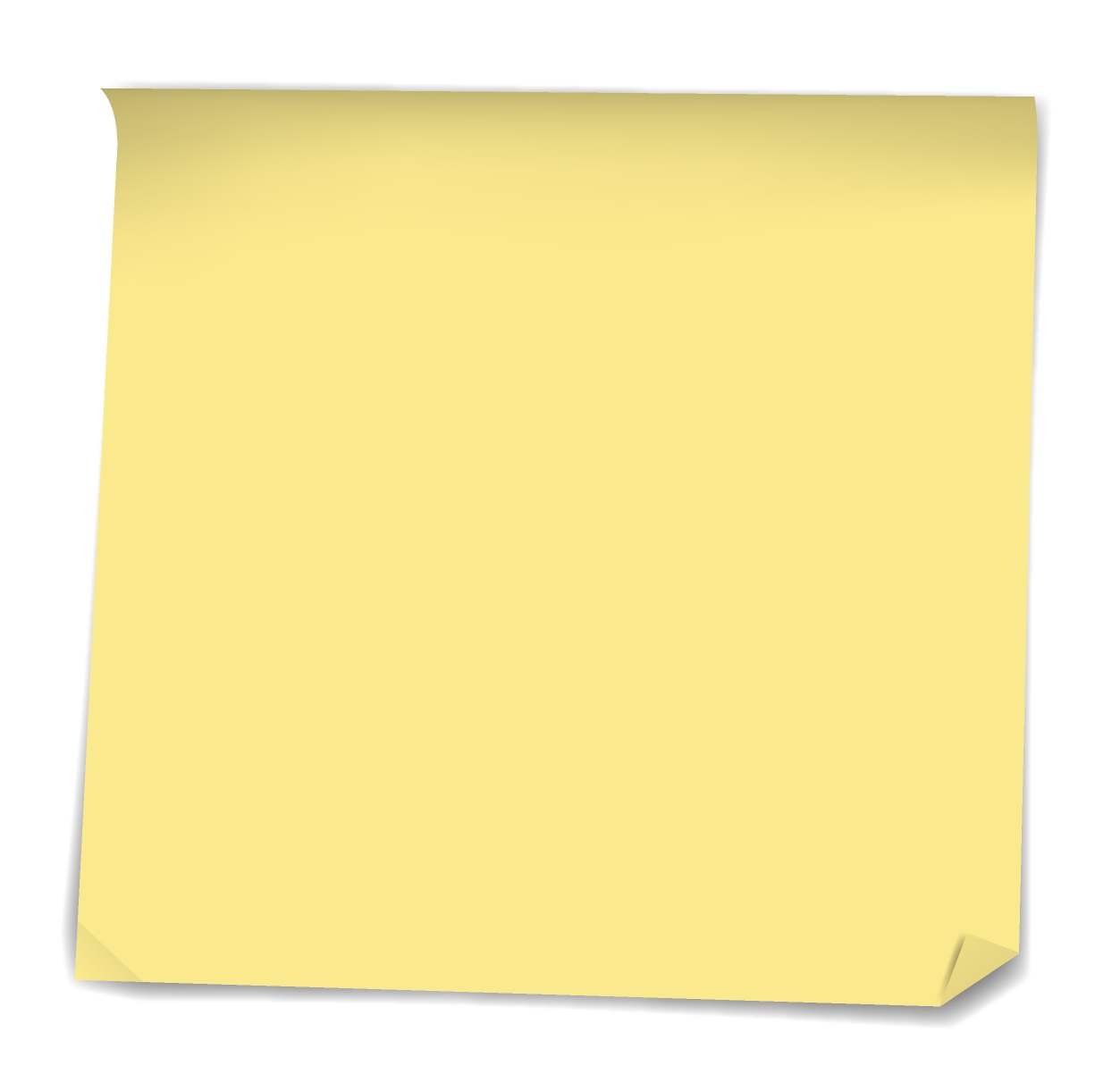 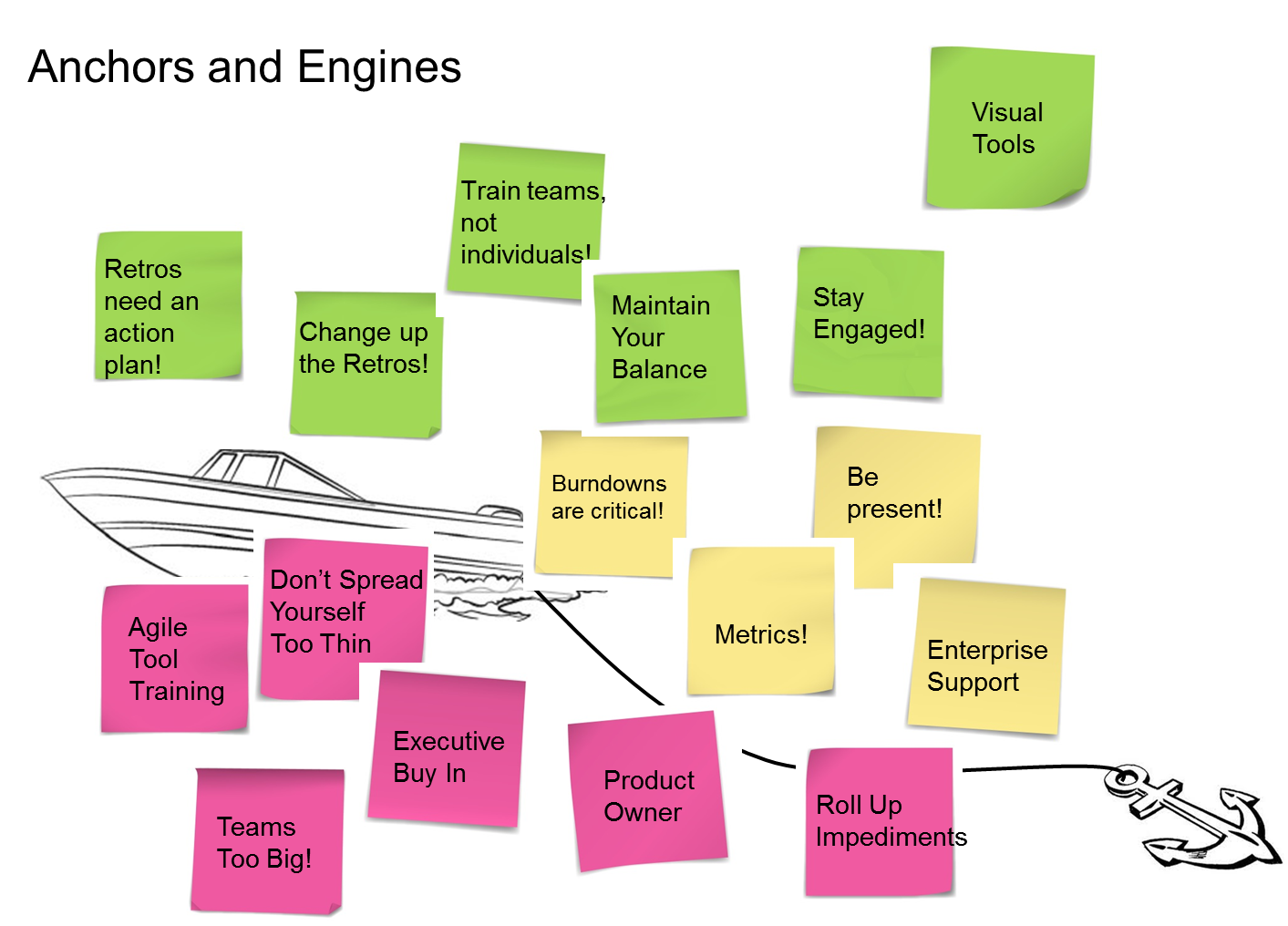 Burndowns are Critical!
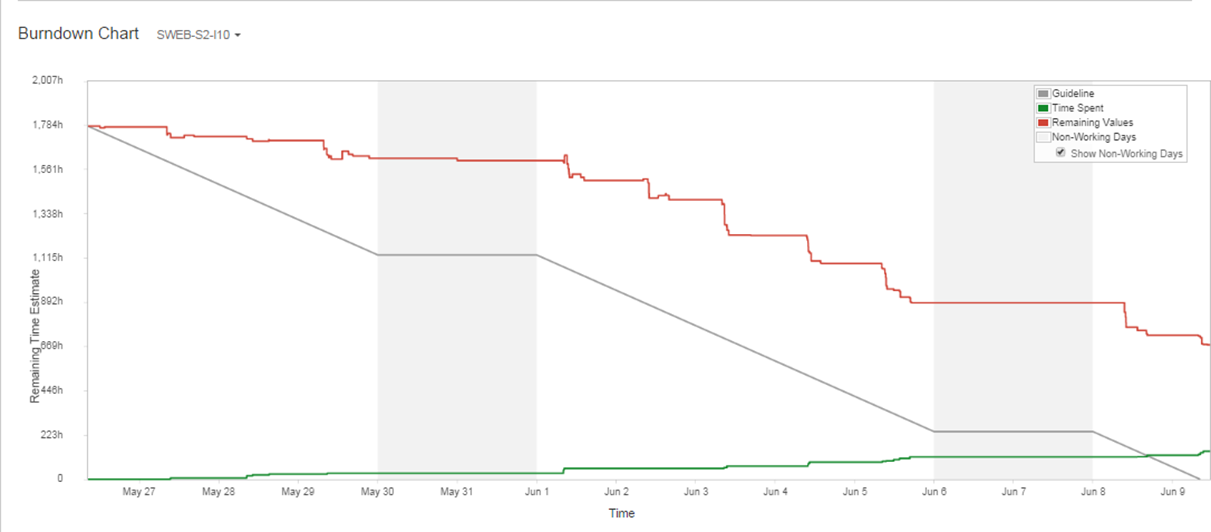 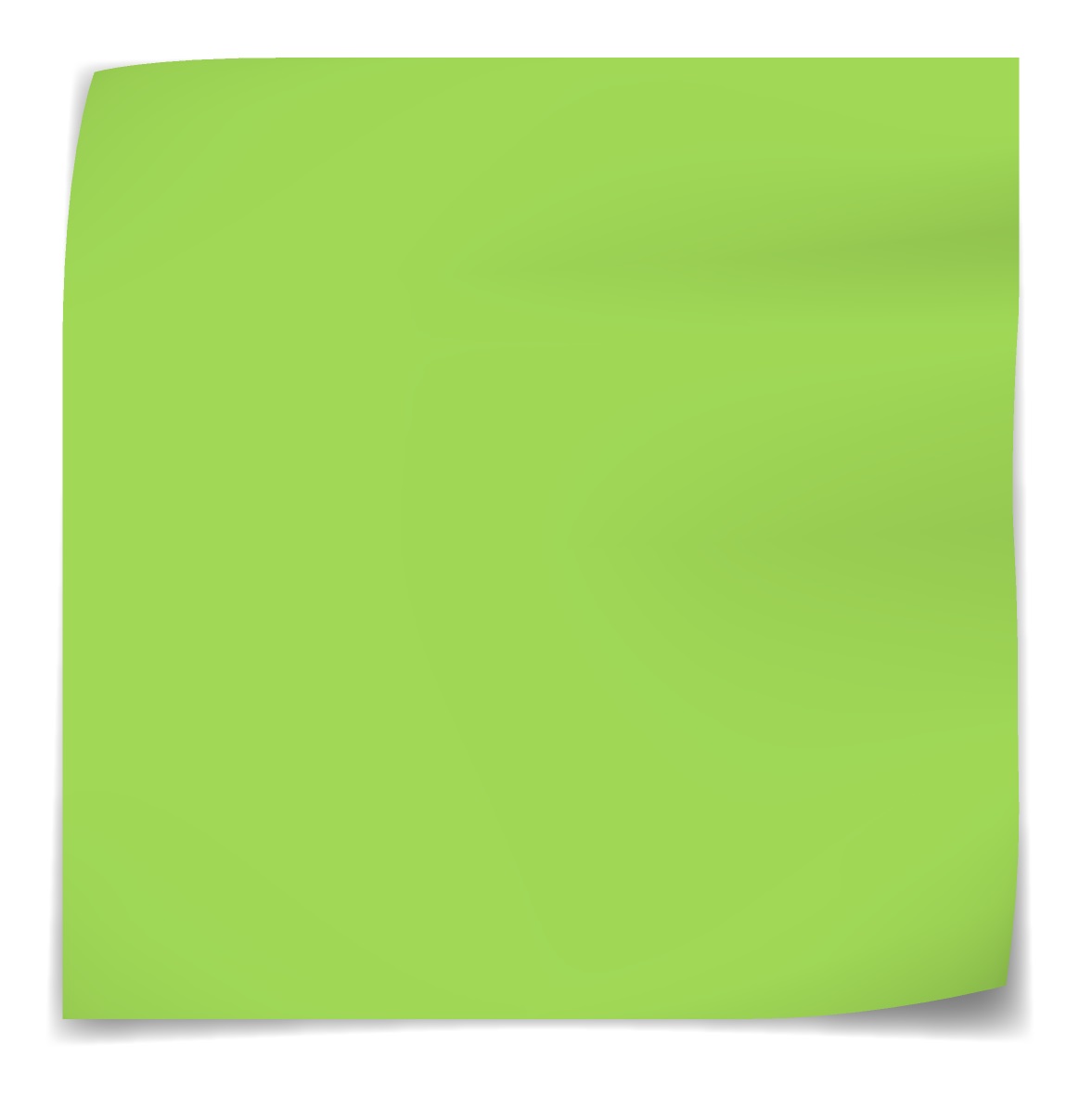 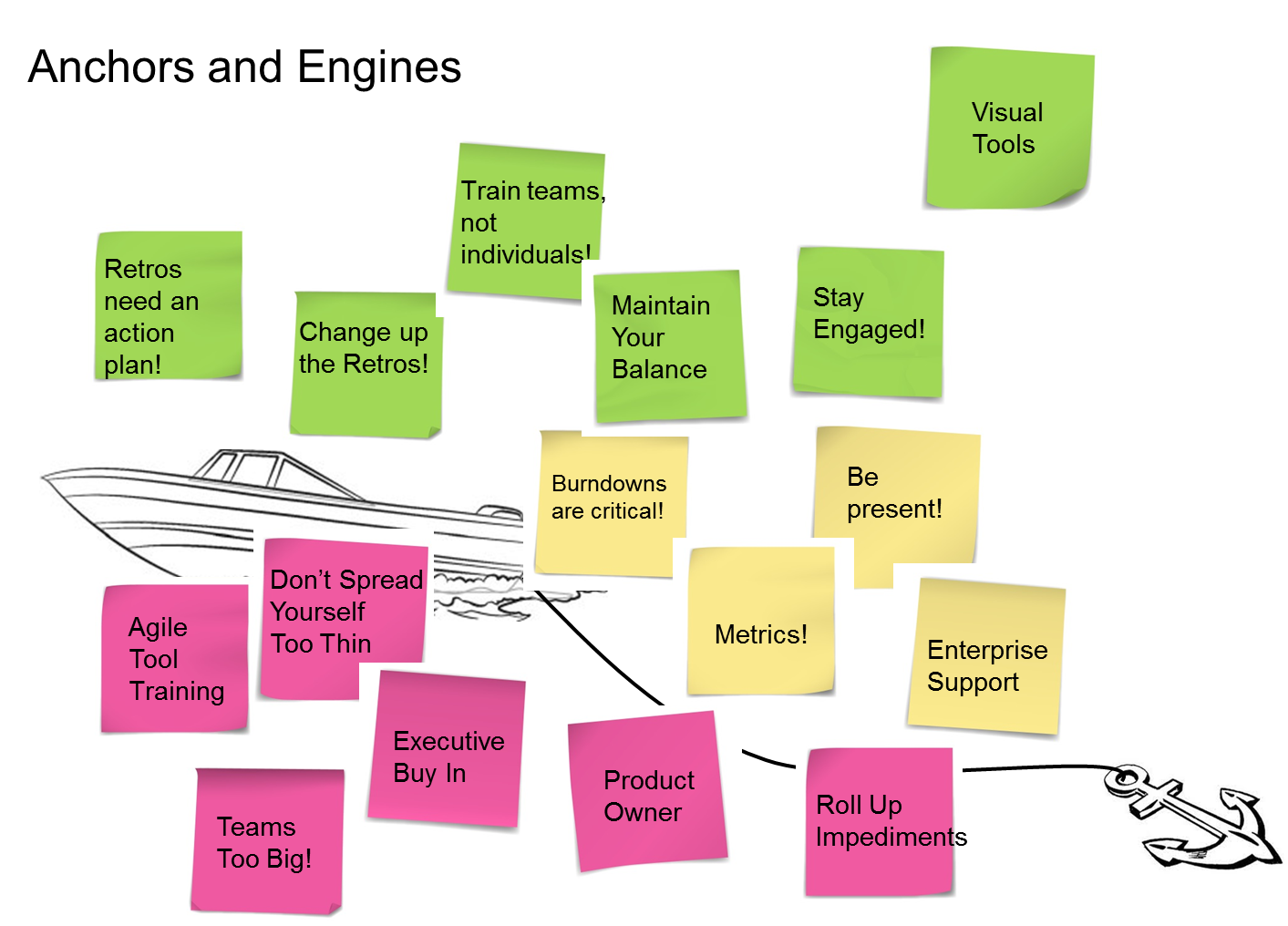 Retrospectives need an Action Plan!
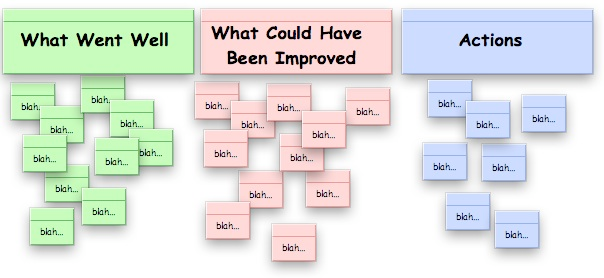 ?
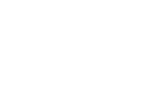 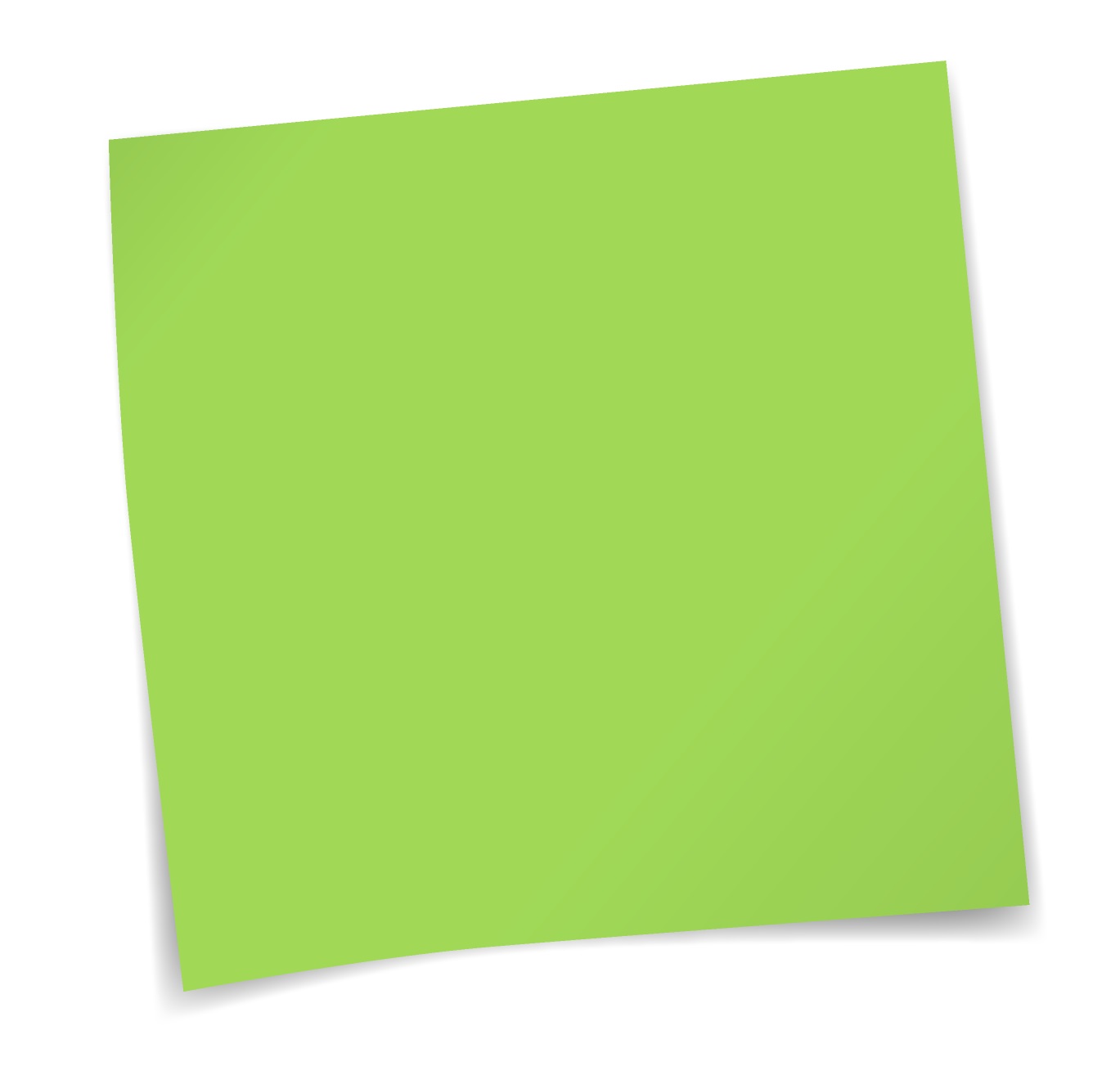 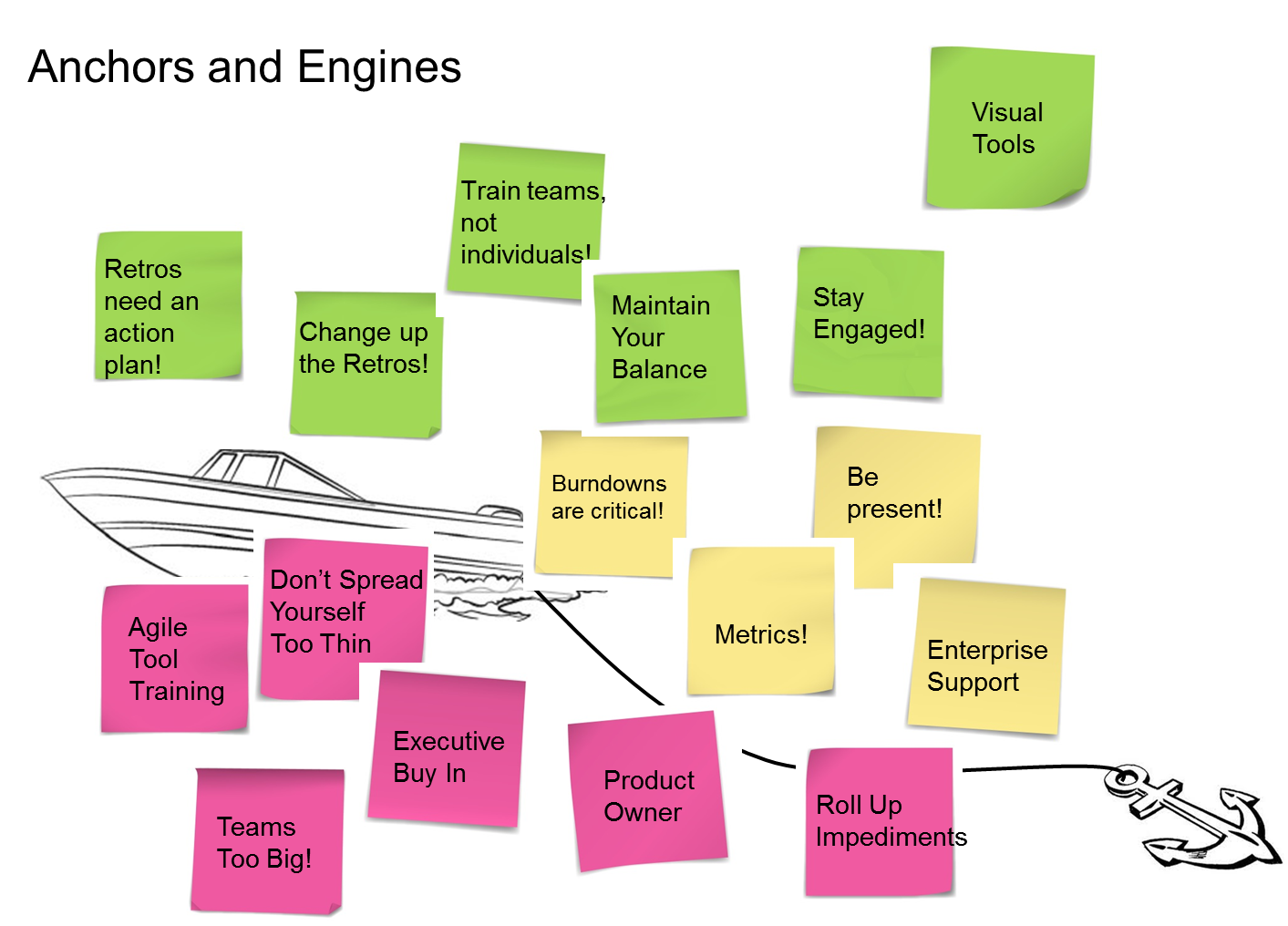 Change Up the Retrospectives!
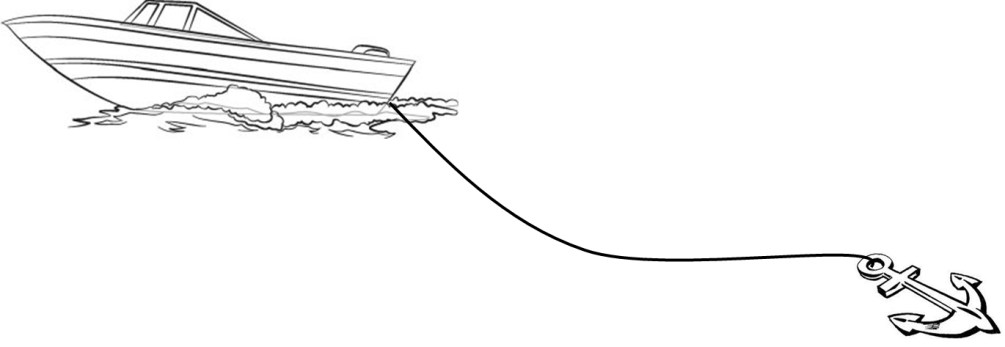 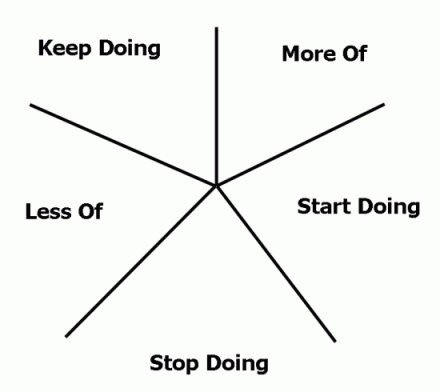 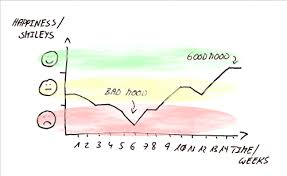 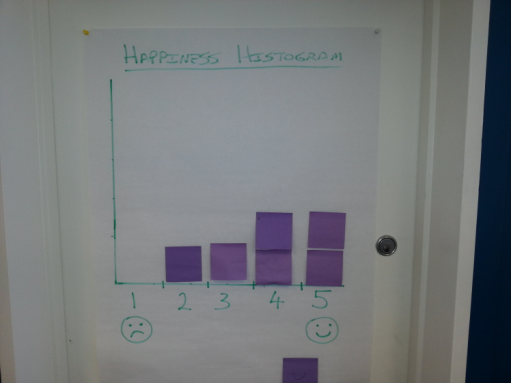 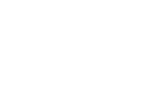 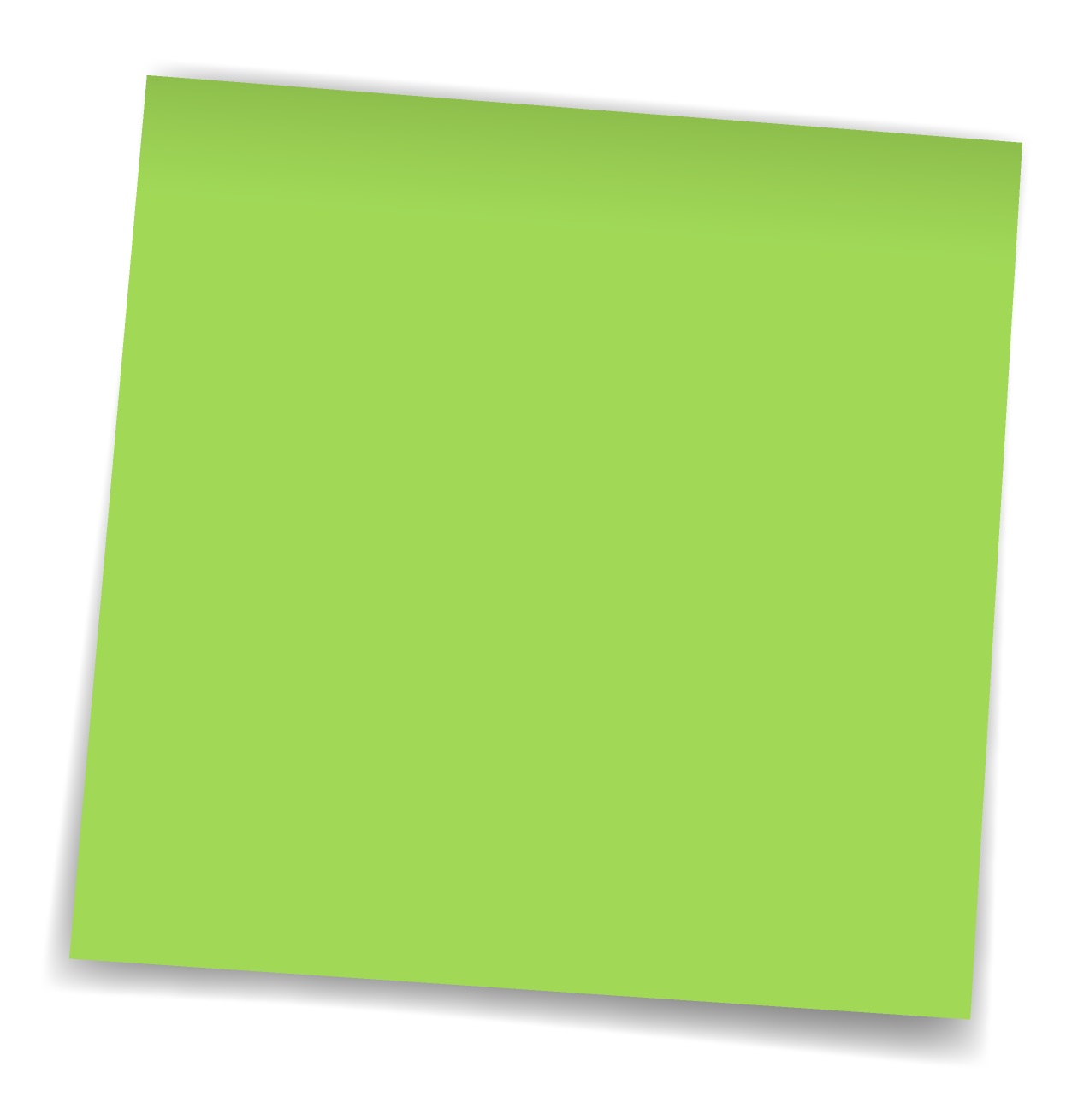 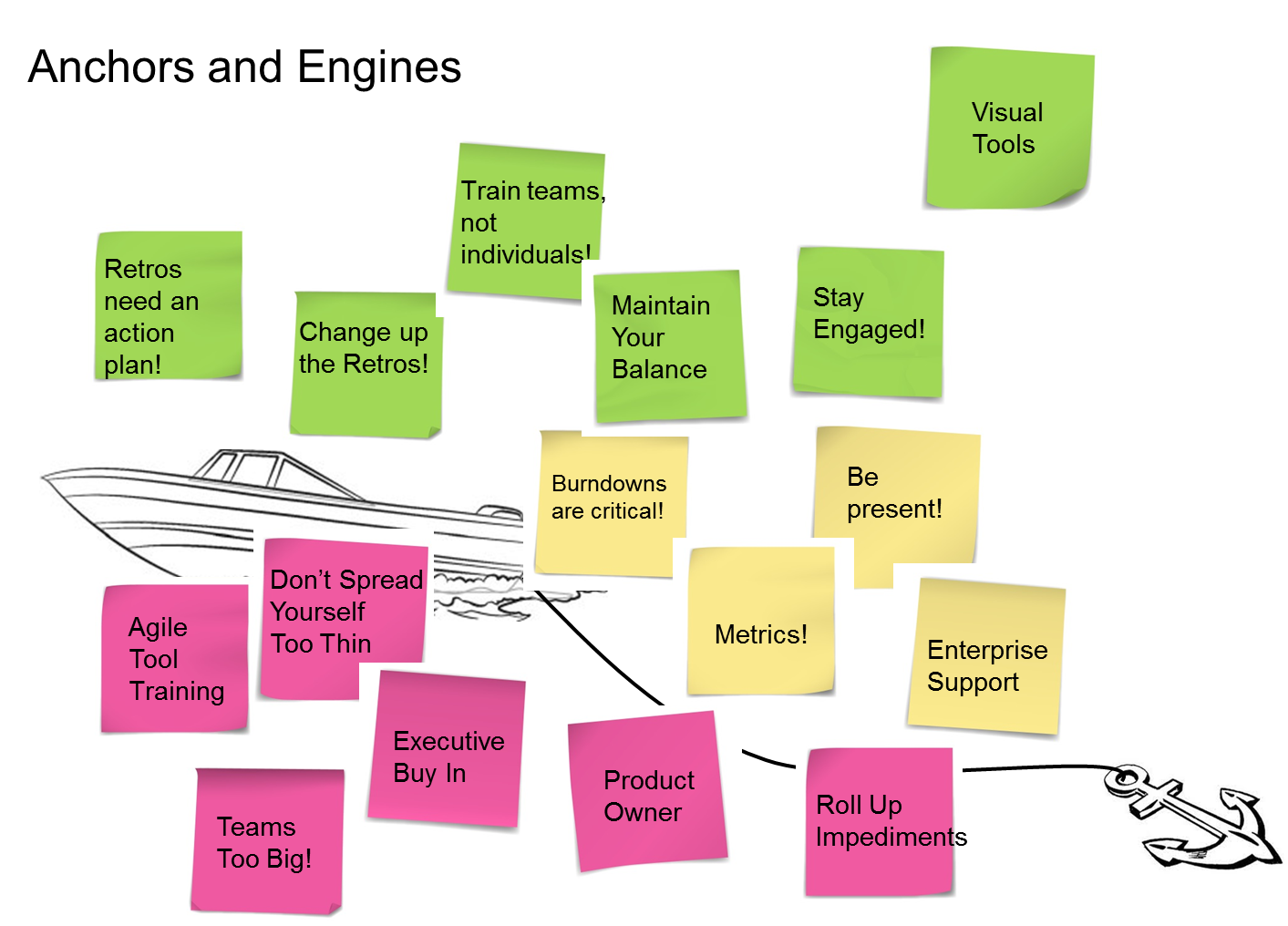 Train teams, not individuals!
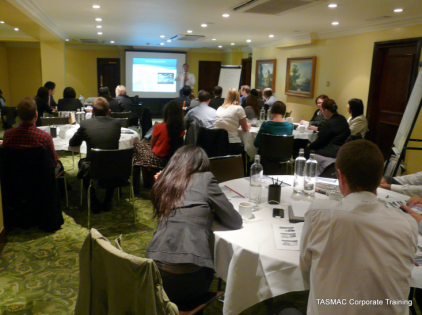 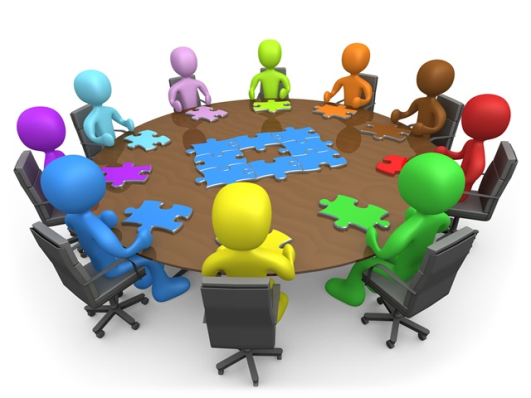 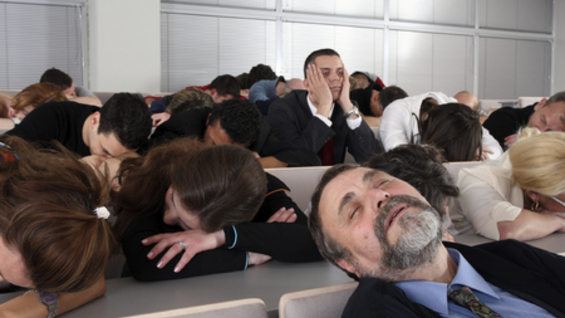 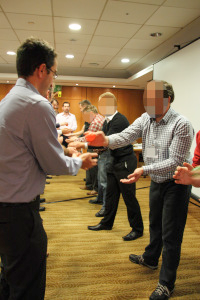 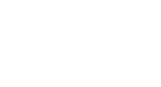 [Speaker Notes: Have the entire team take training together
Have all the roles in training together
Make it interactive]
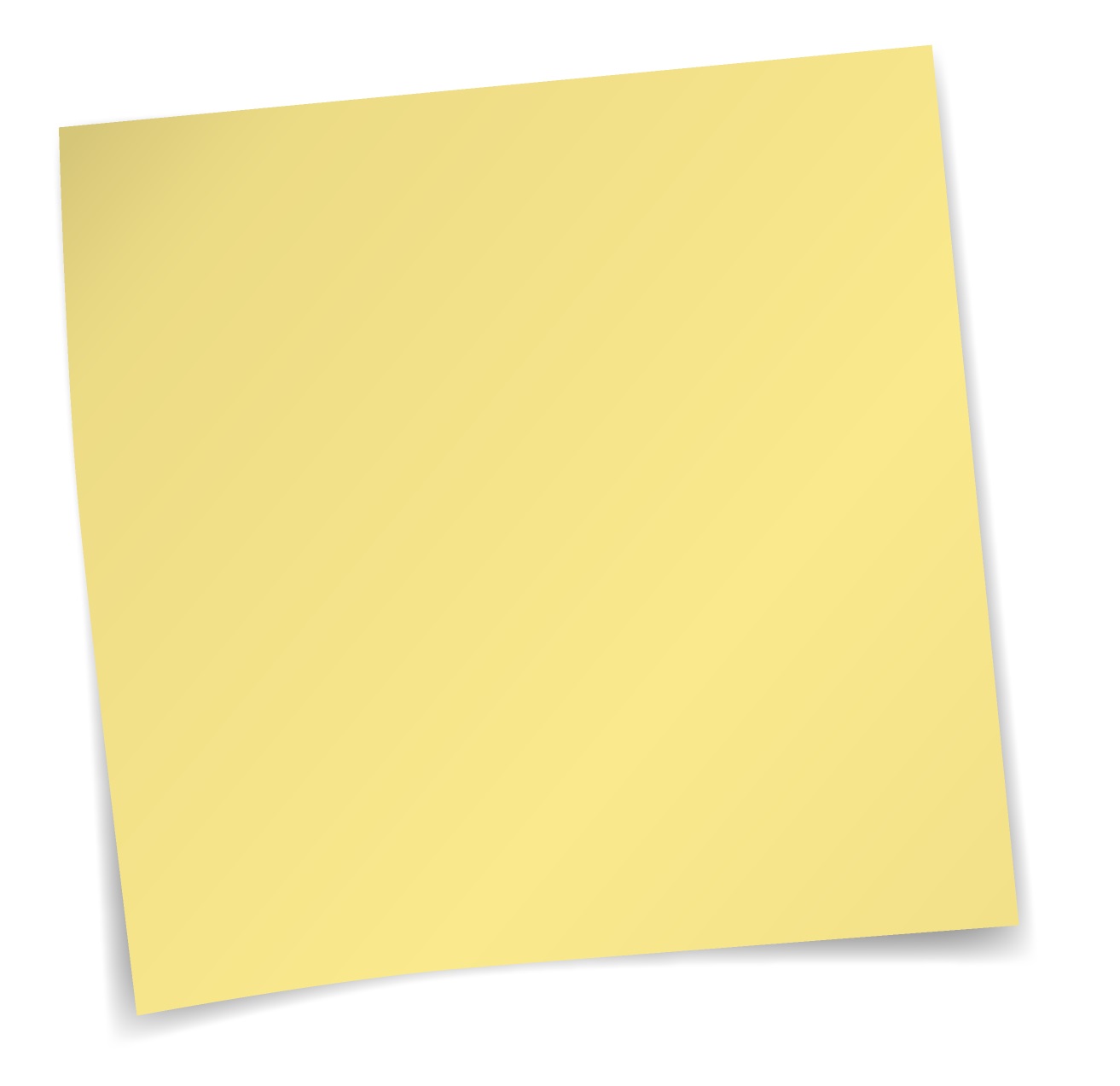 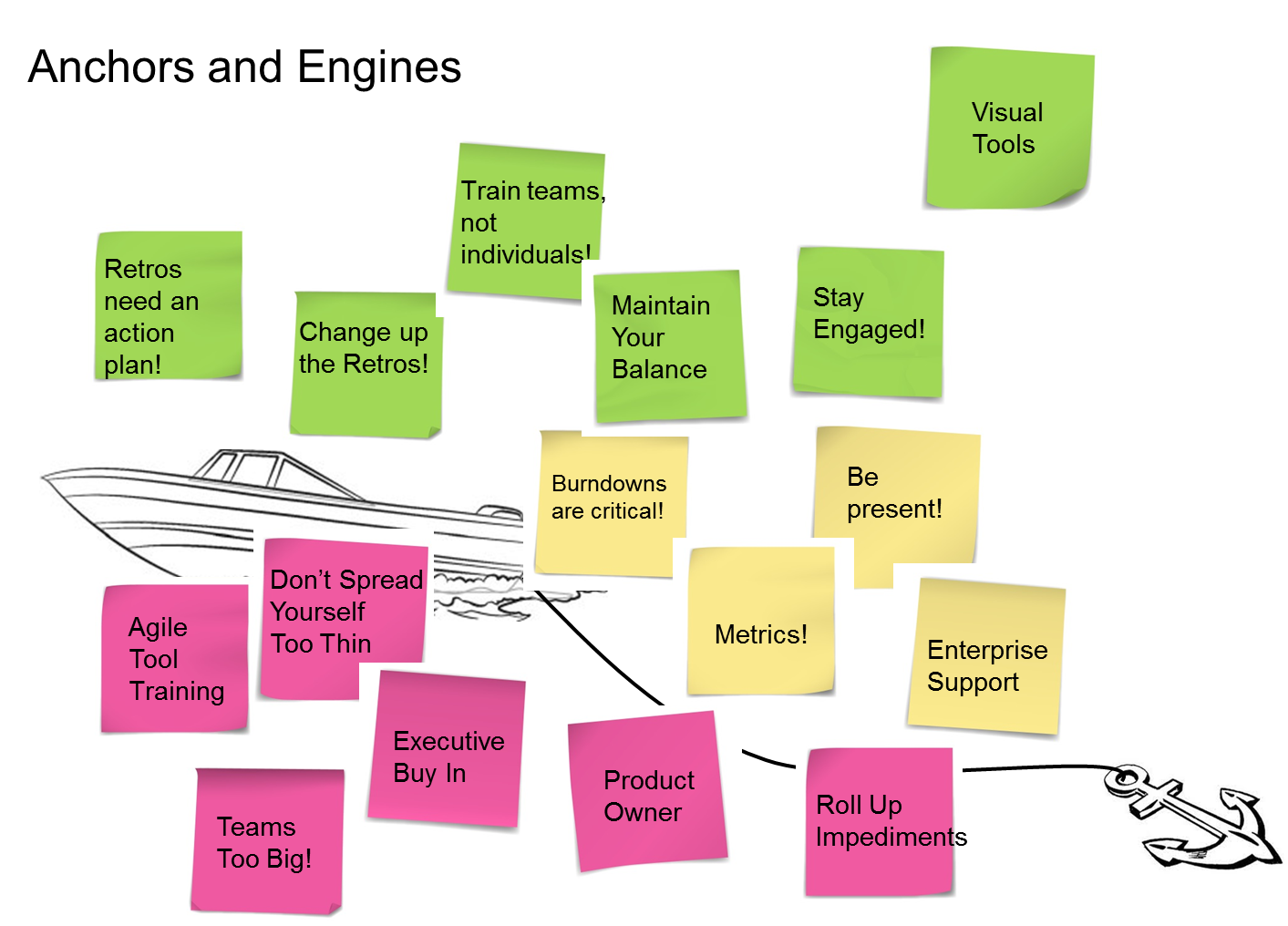 Be present!
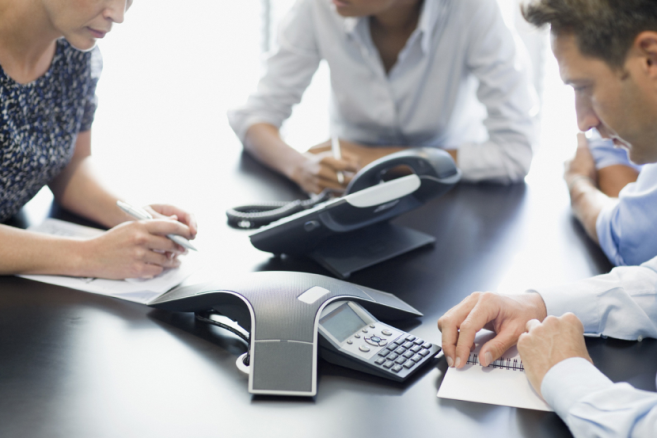 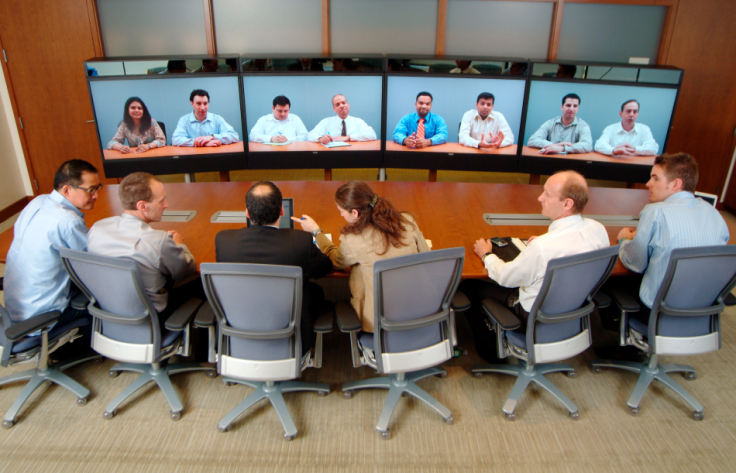 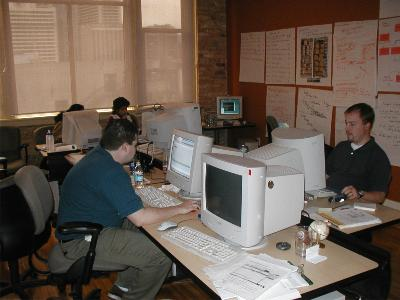 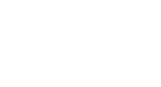 [Speaker Notes: Release planning
Iteration planning
Showcases
Retrospectives – telepresence!]
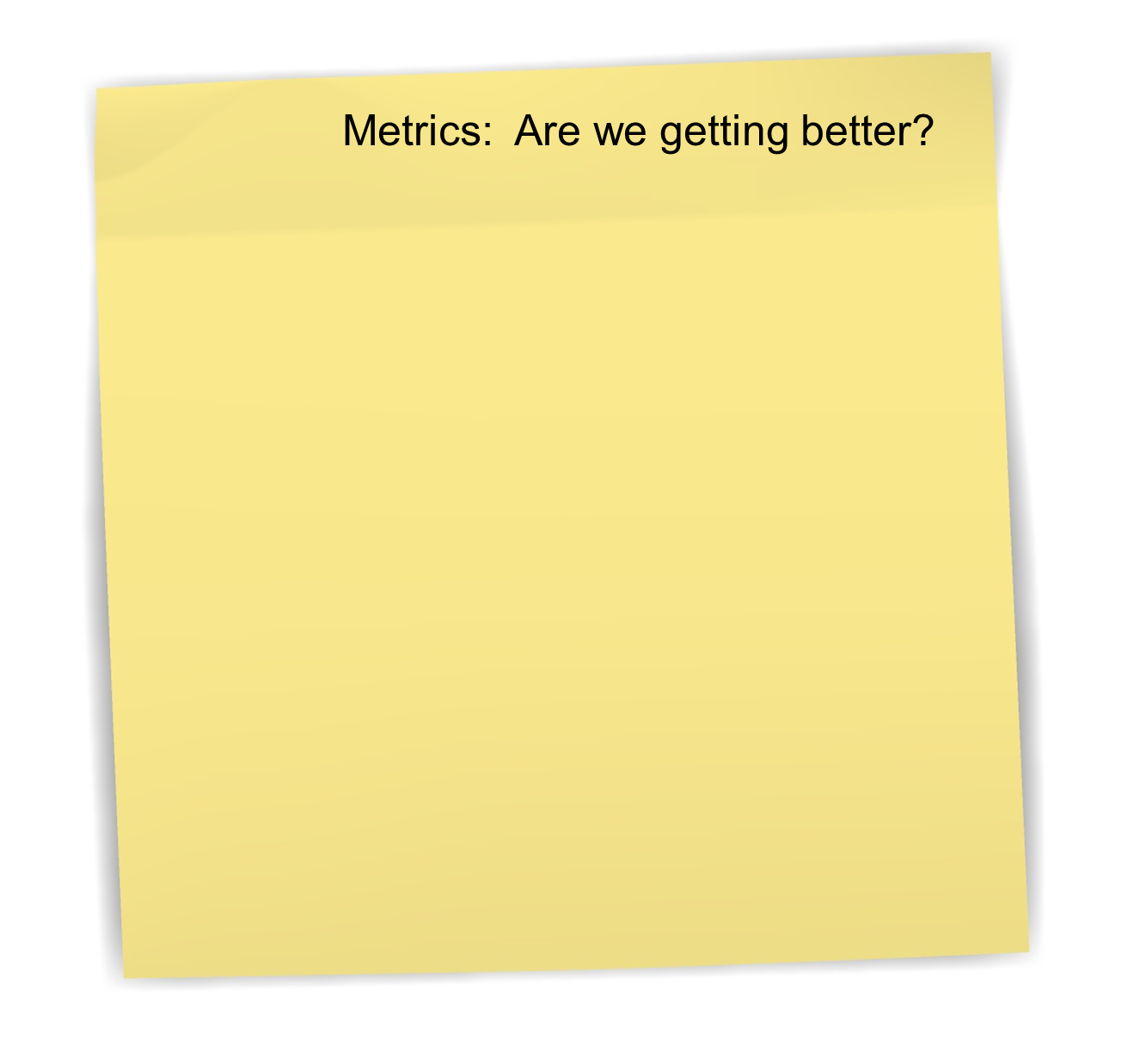 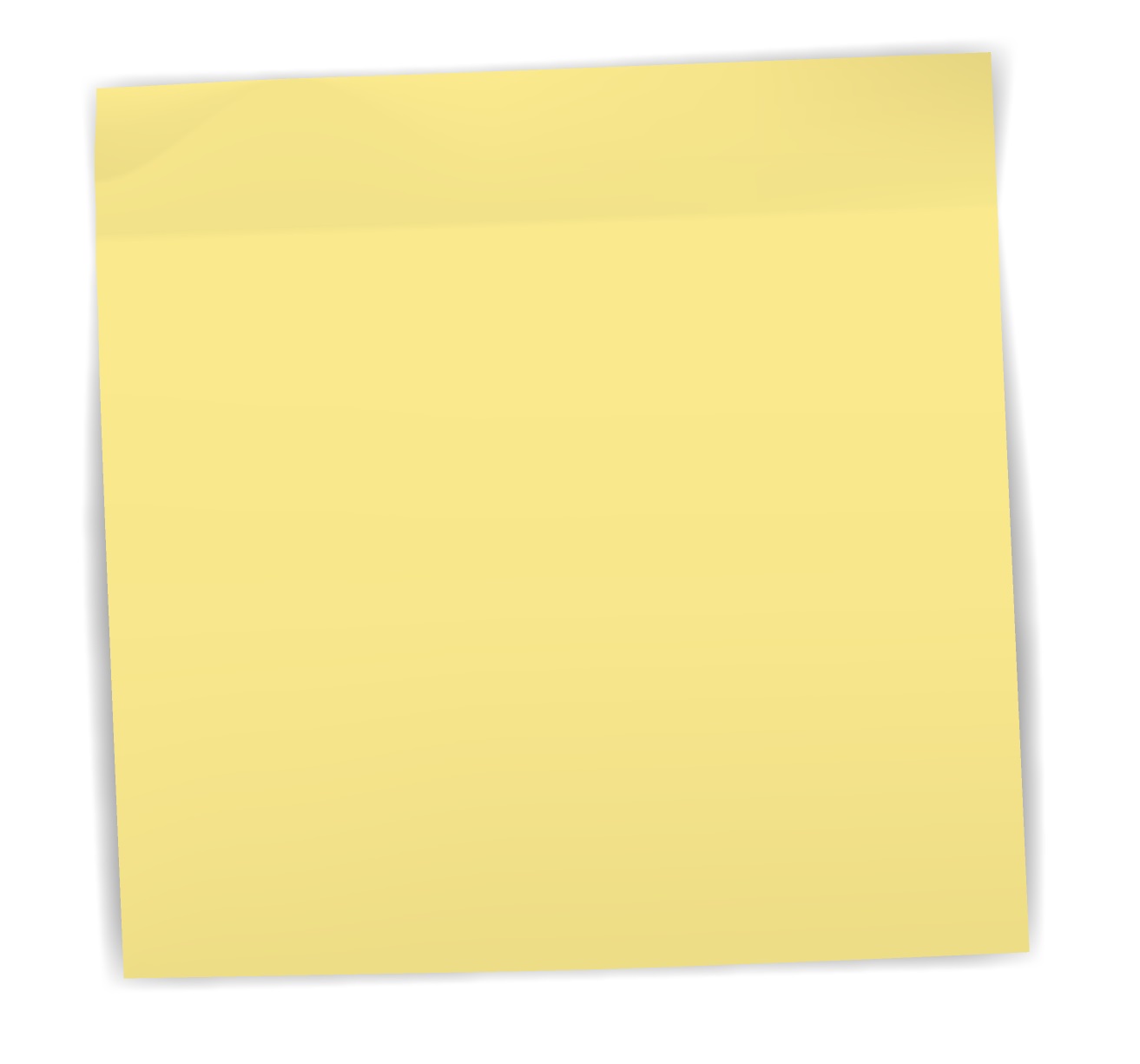 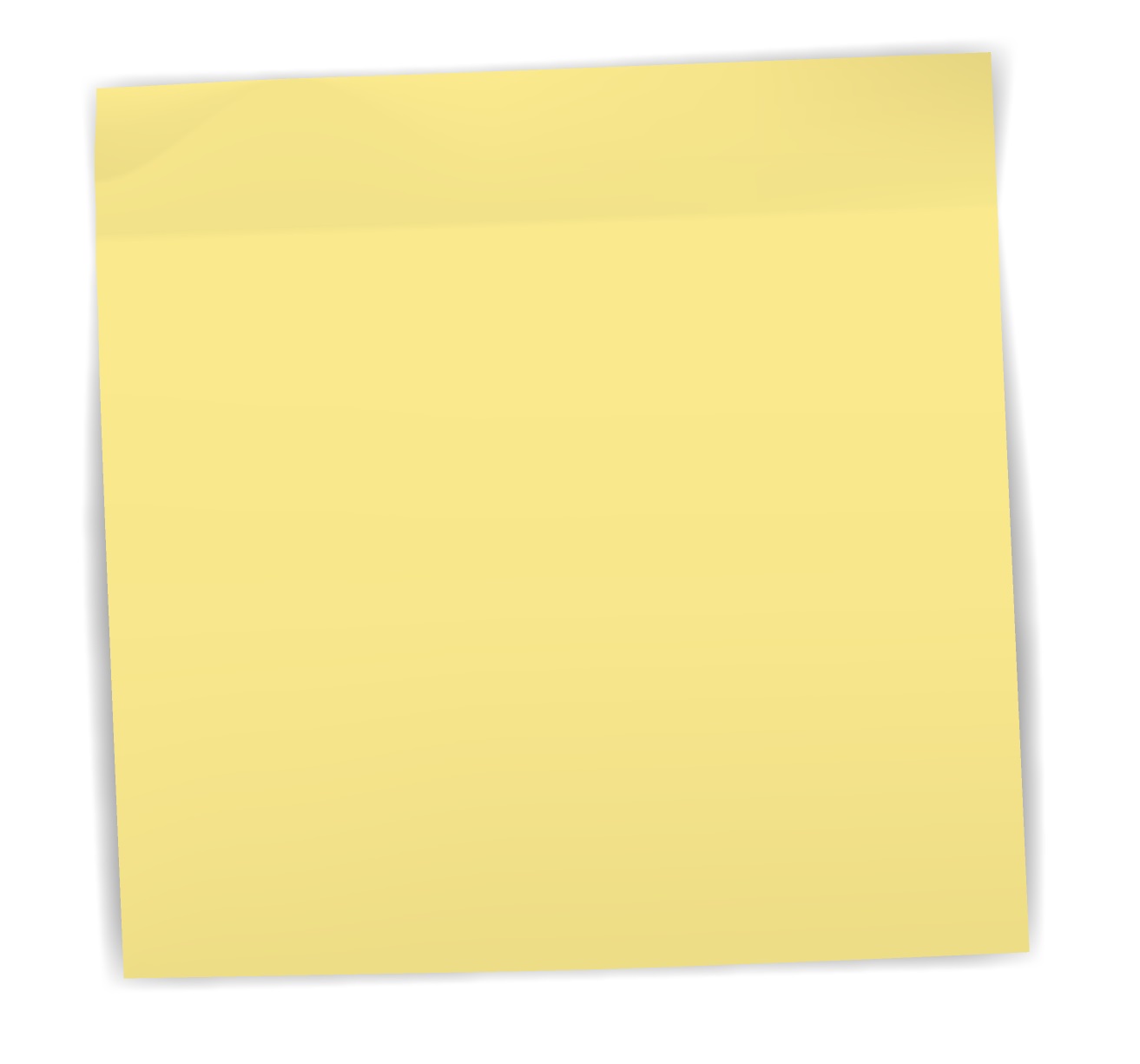 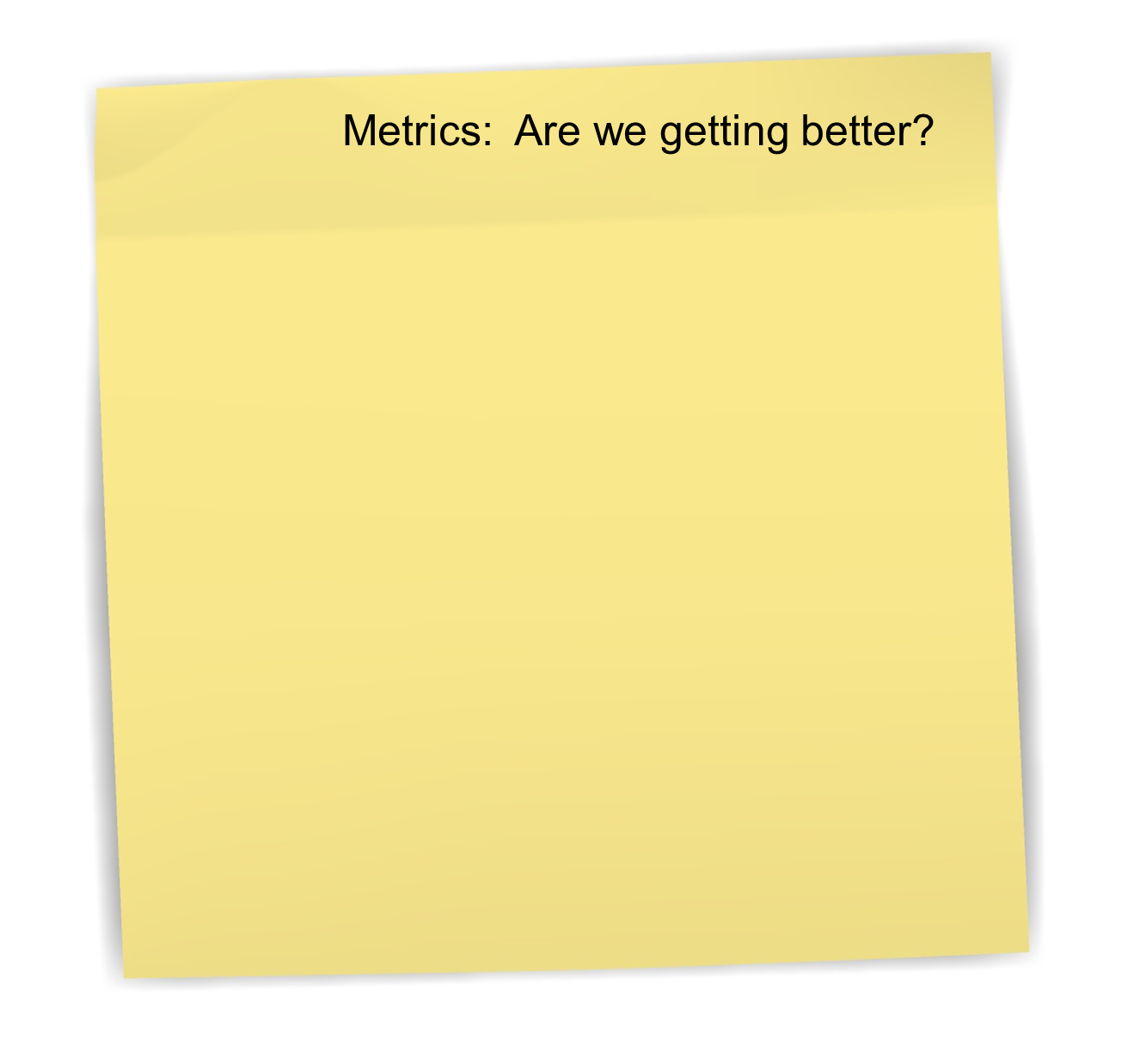 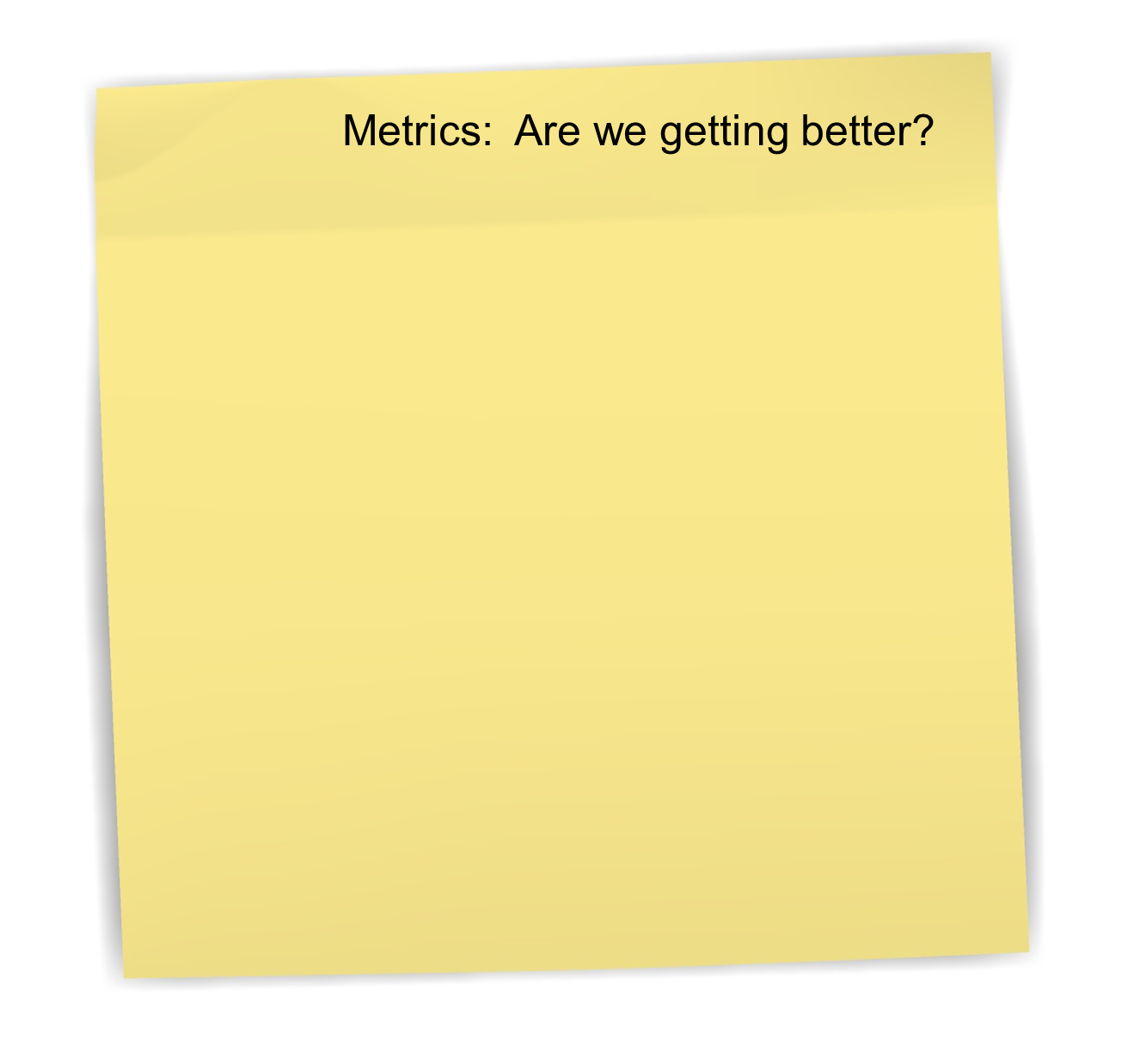 Metrics:  Are we getting better?
Metrics:  Are we getting better?
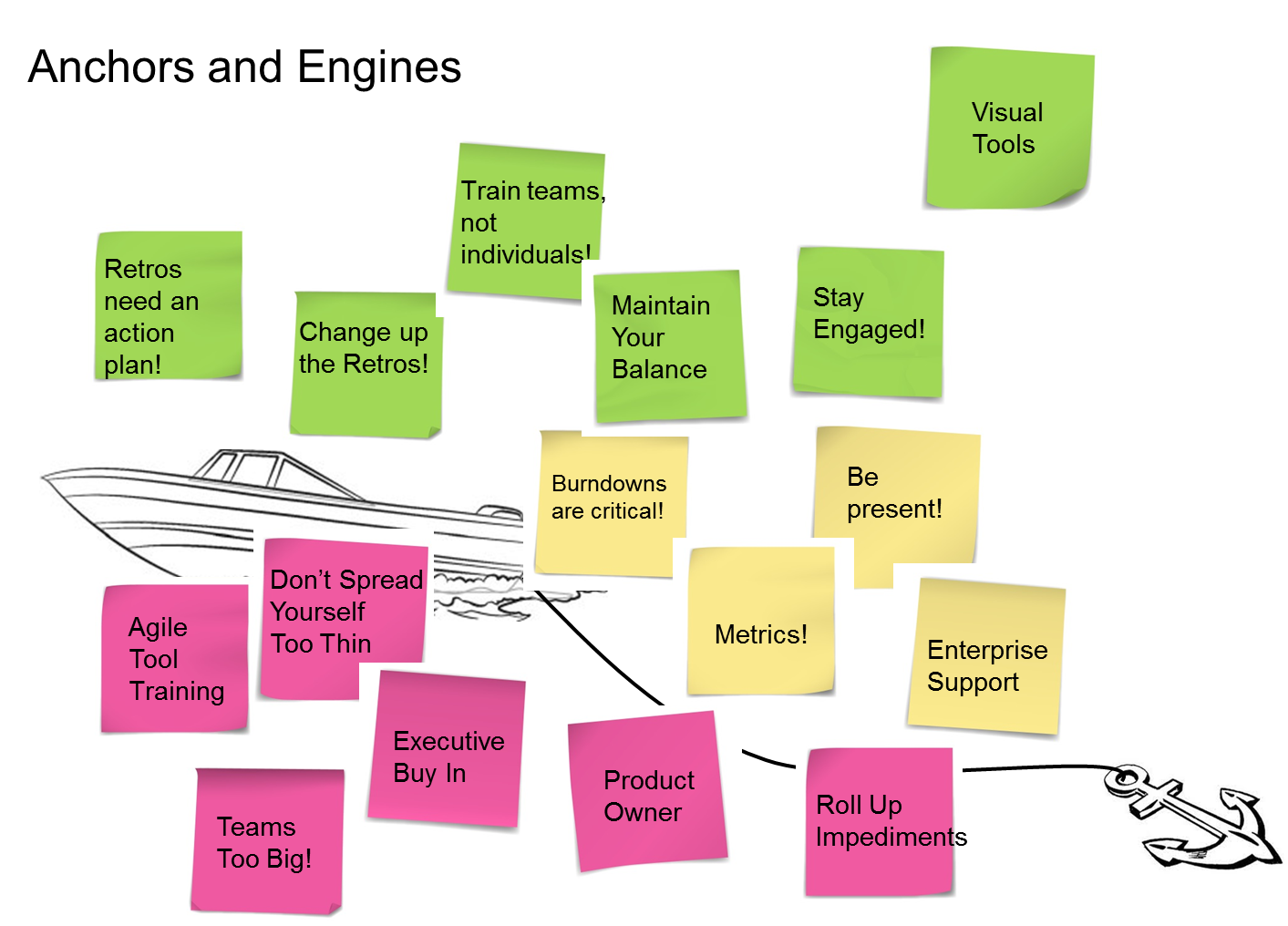 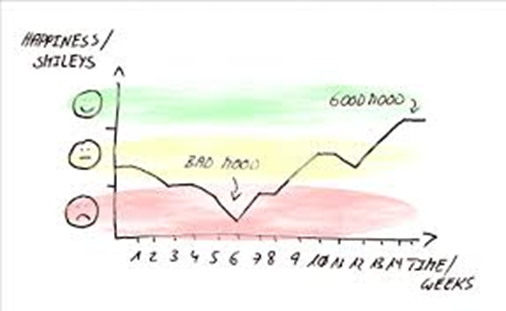 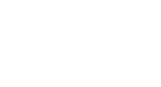 [Speaker Notes: Velocity over time
Sprint actuals vs. commitment
Release Planning
Waste
Happy-ness]
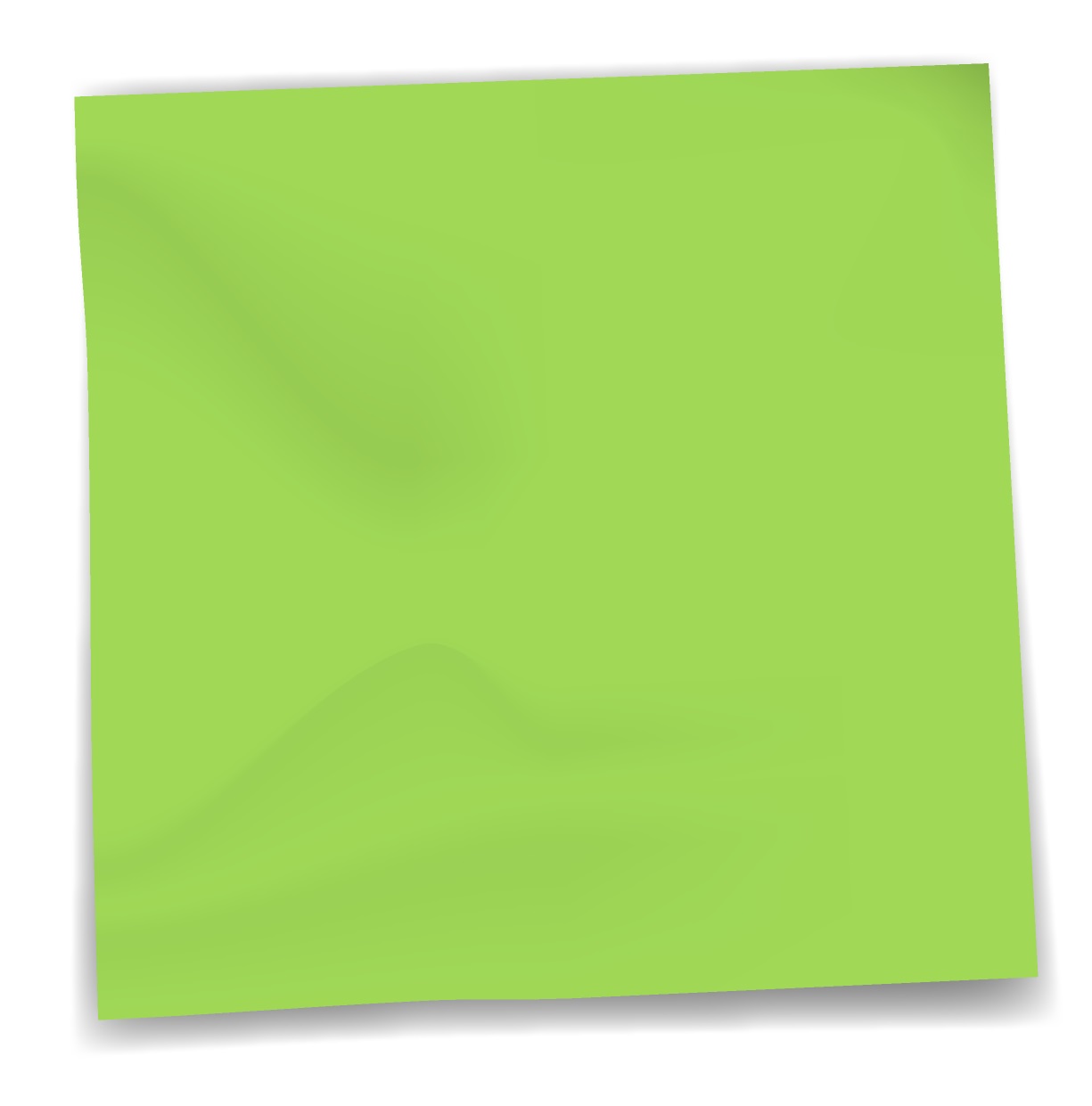 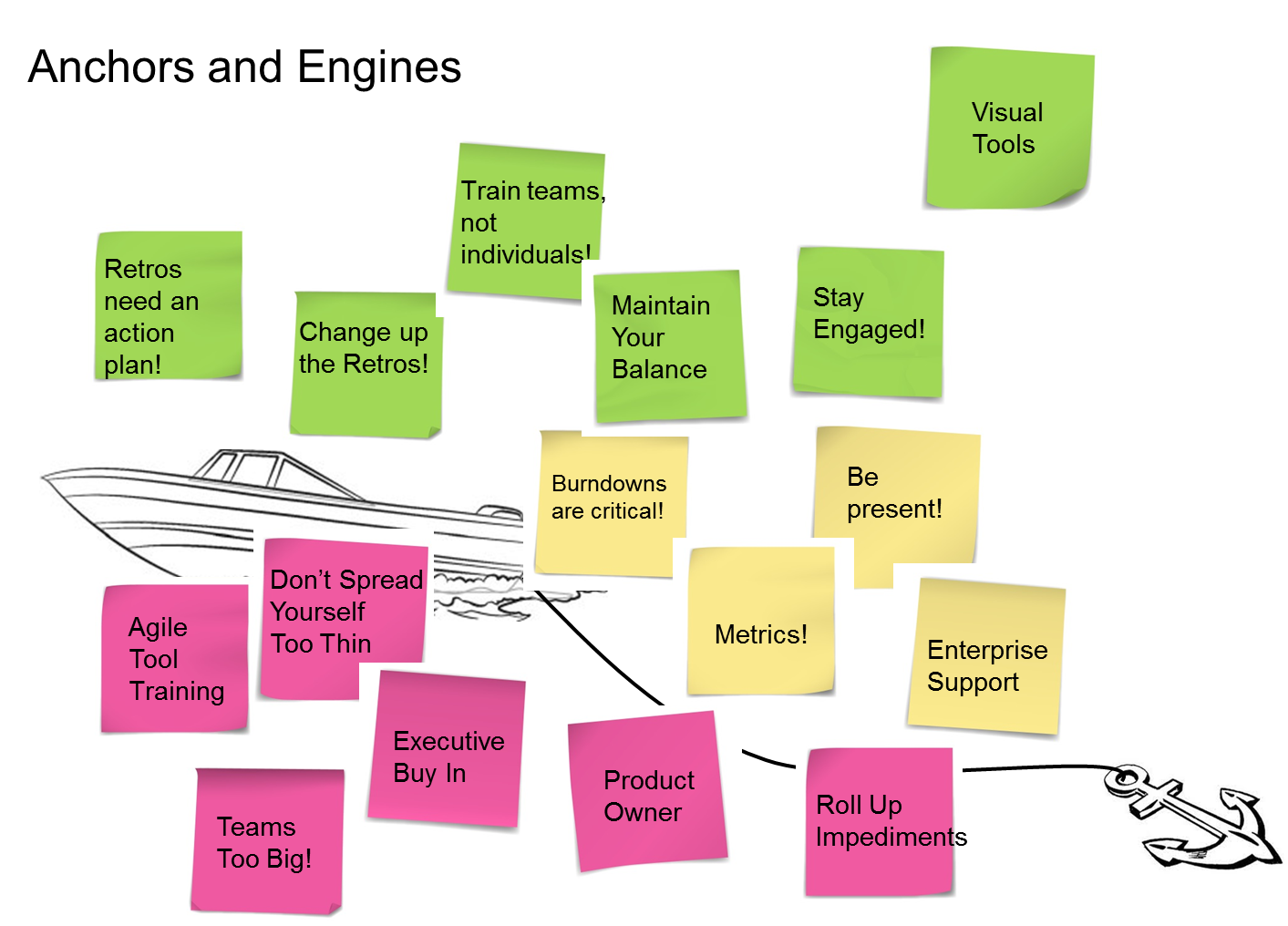 Maintain your balance!
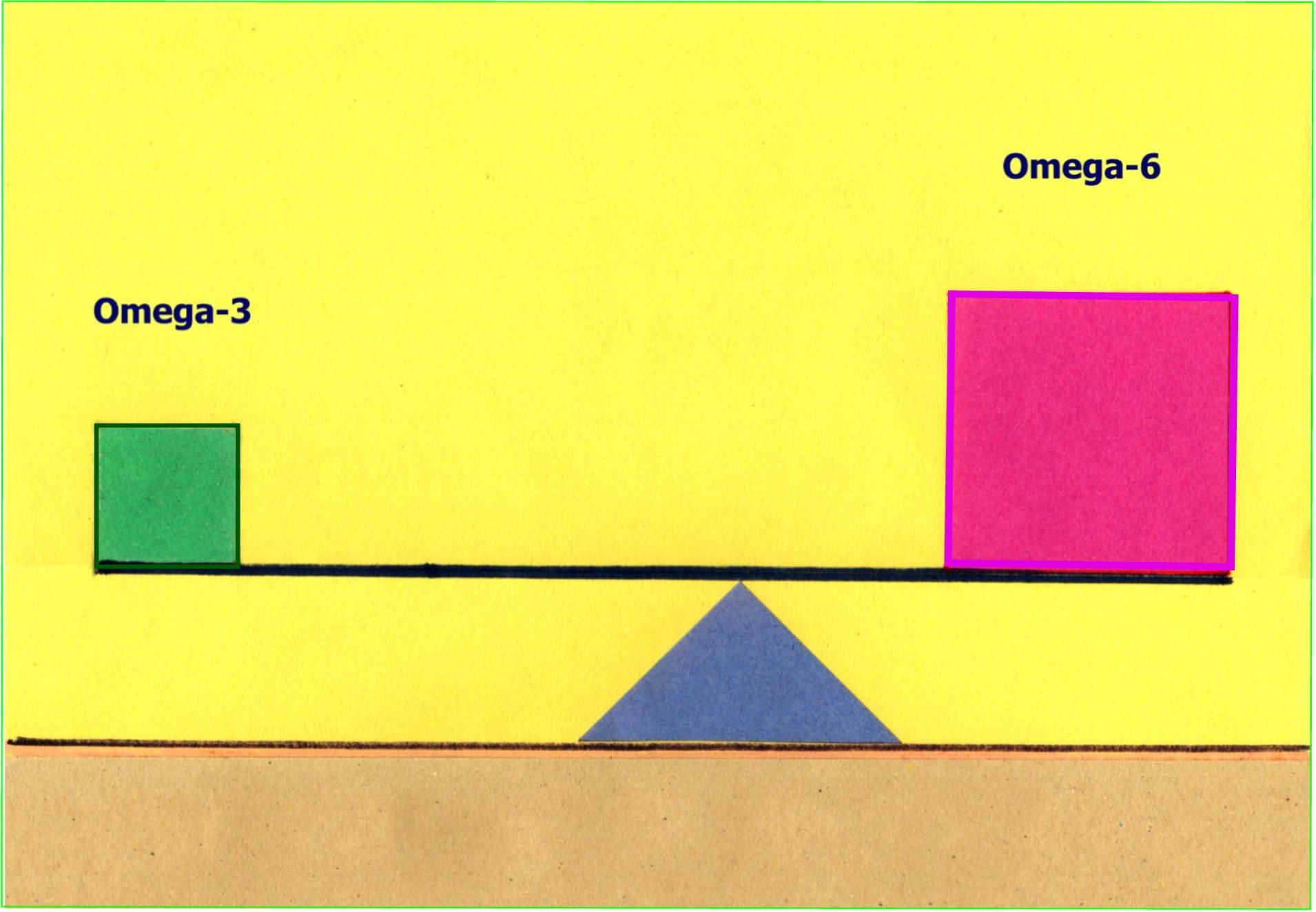 Discover
Direct
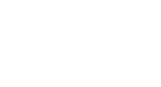 [Speaker Notes: Focus on team success vs enterprise success
Has responsibility for outcomes vs Not directly responsible for outcome
“It’s their meeting”
Protects the team vs Advises, but does not protect the team]
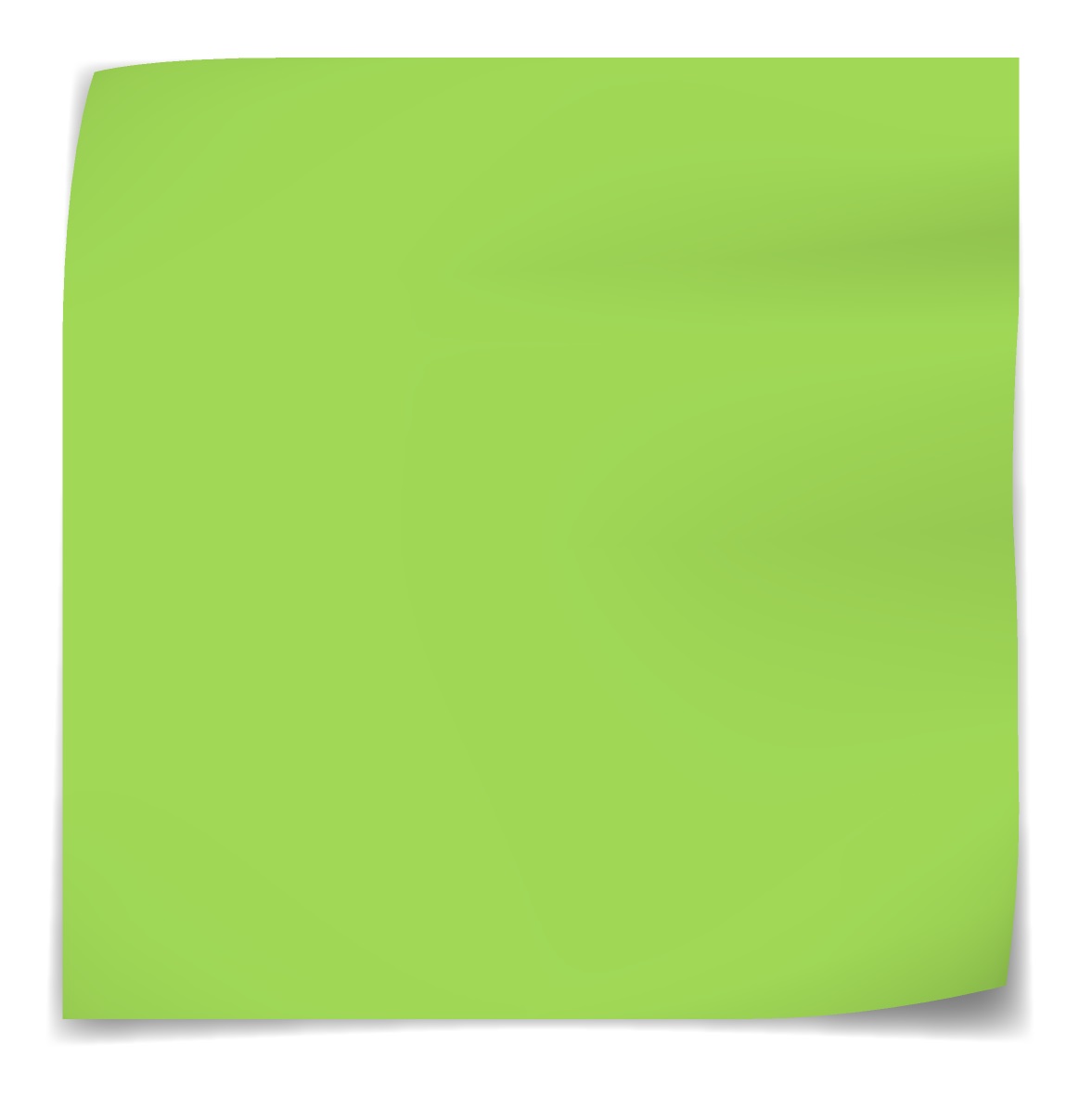 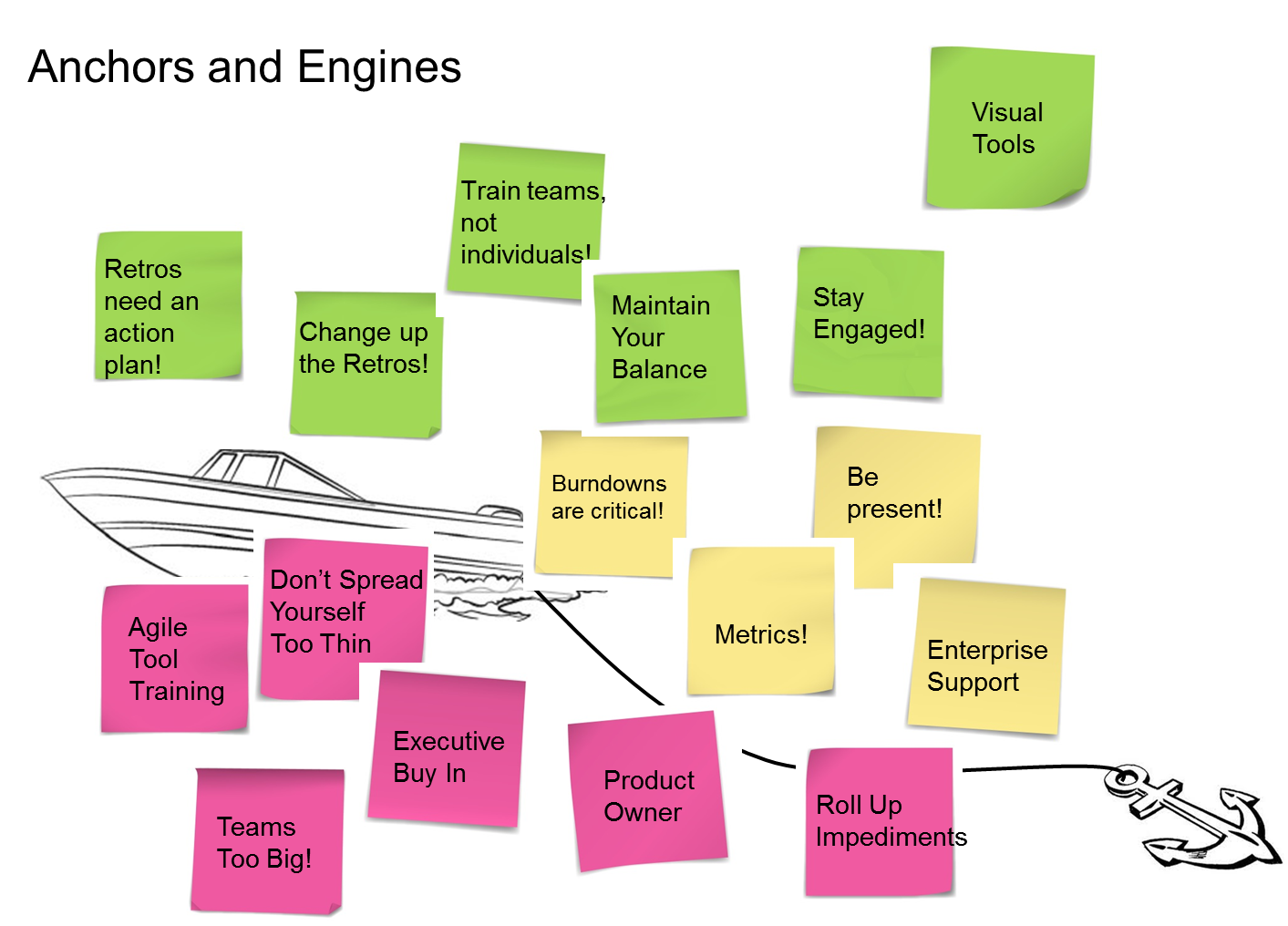 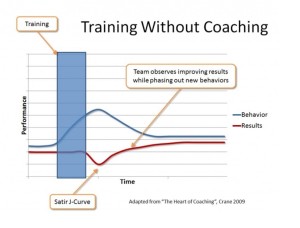 Stay 
engaged!
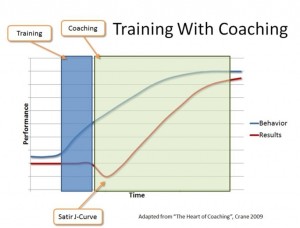 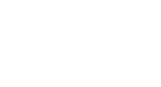 [Speaker Notes: Training			Coaching
Finite duration		Ongoing
Knowledge / Skill based		Skill and Competency based
Classroom setting		“On the job”
Generalized for all attendees	Specific to individual / team
The “Shu” of Shu-Ha-Ri		The “Ha” of Shu-Ha-Ri]
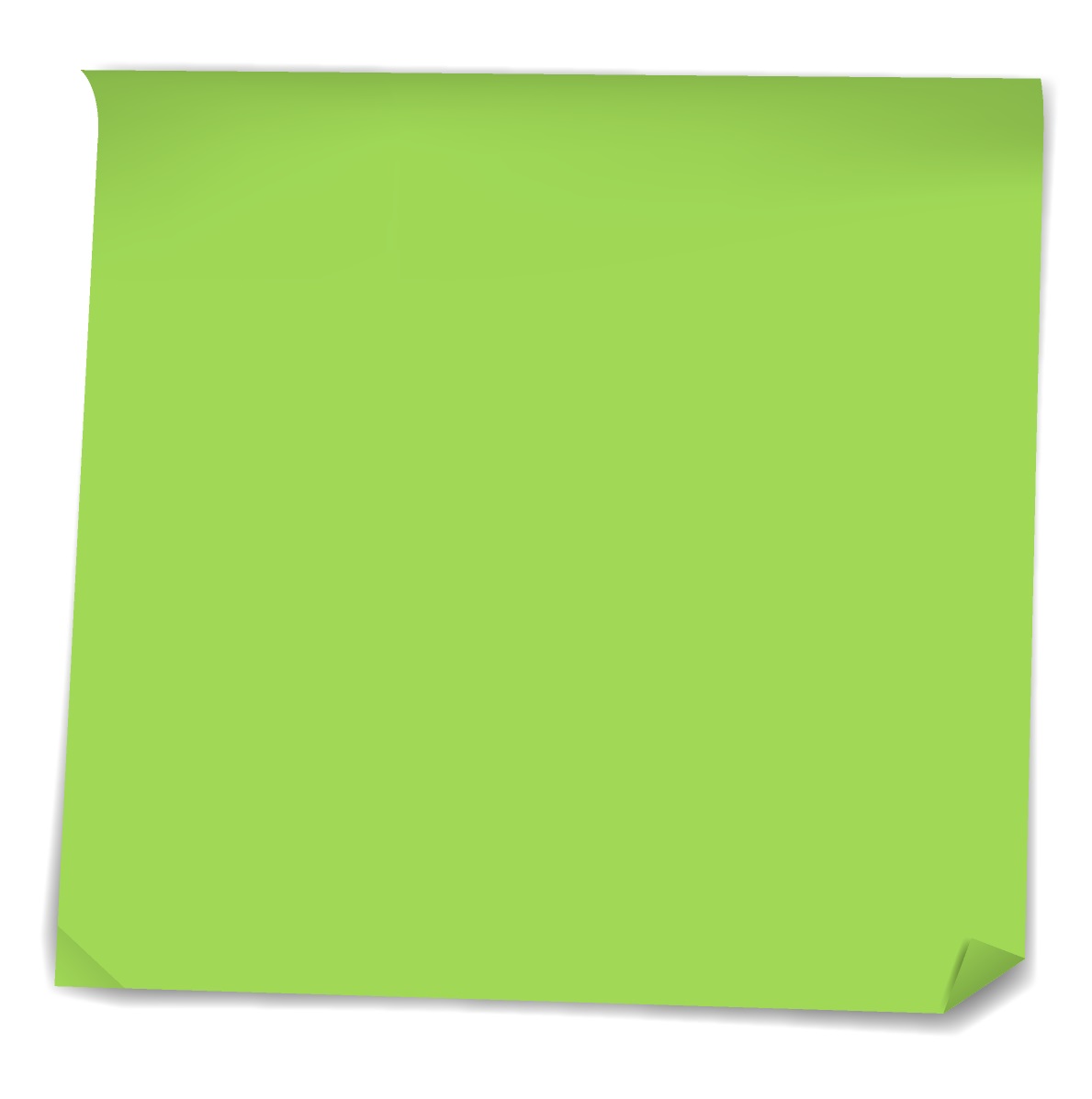 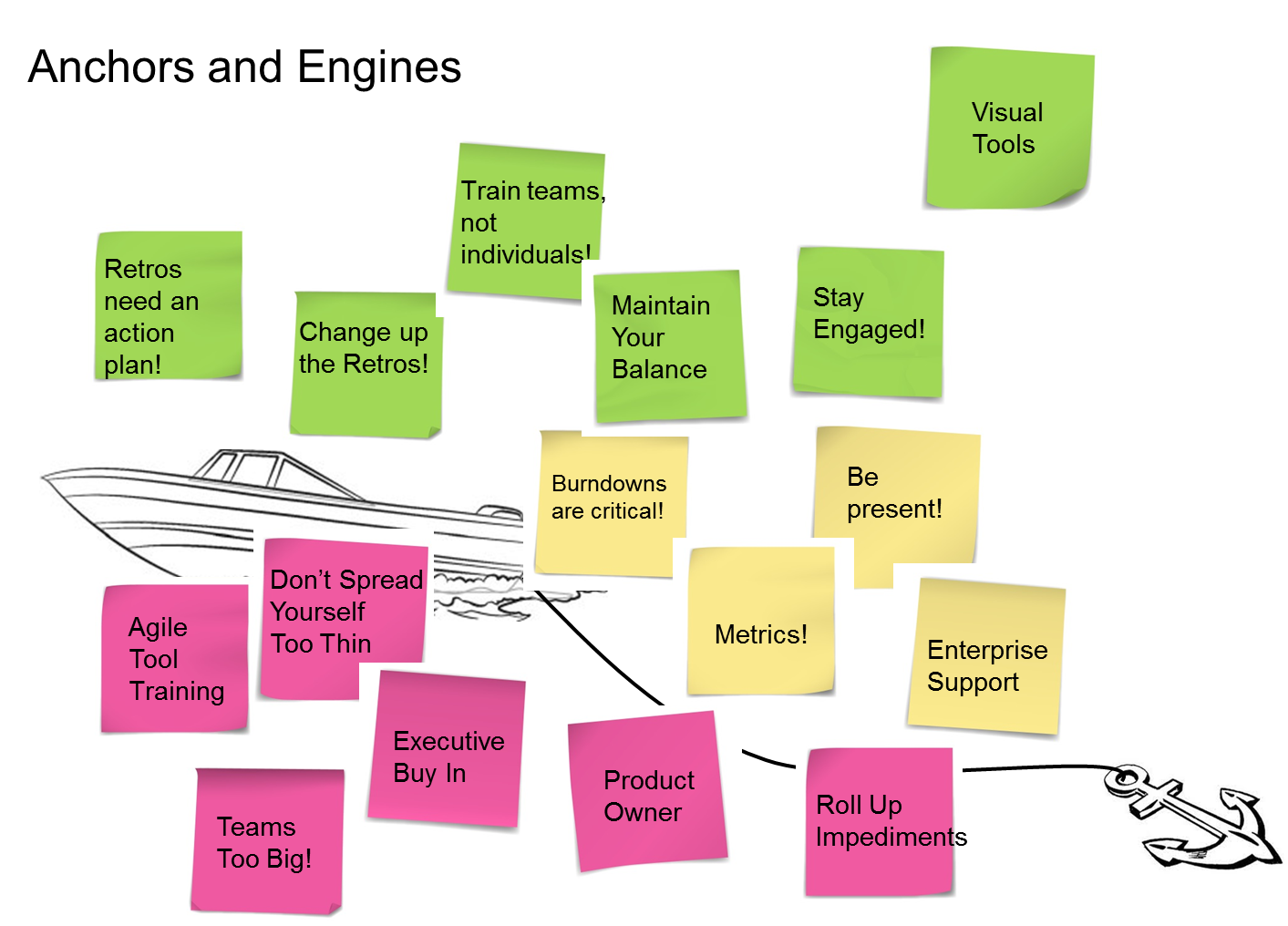 Use visual tools!
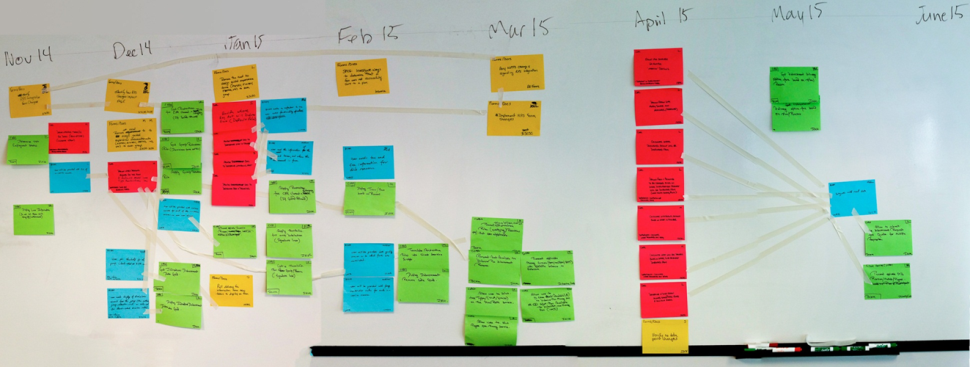 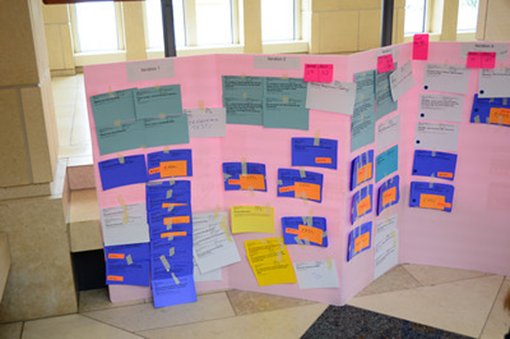 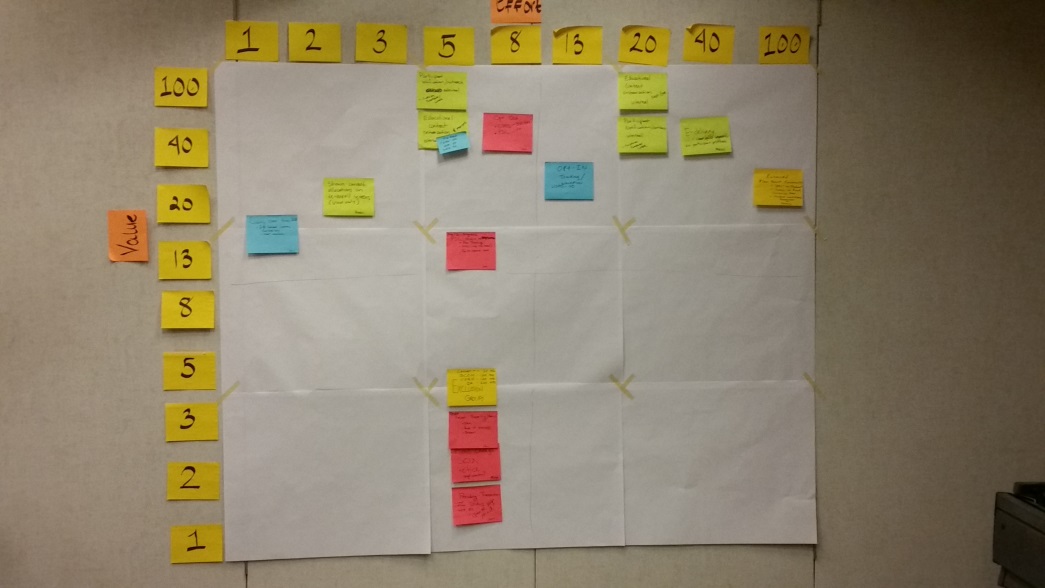 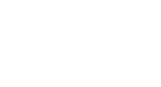 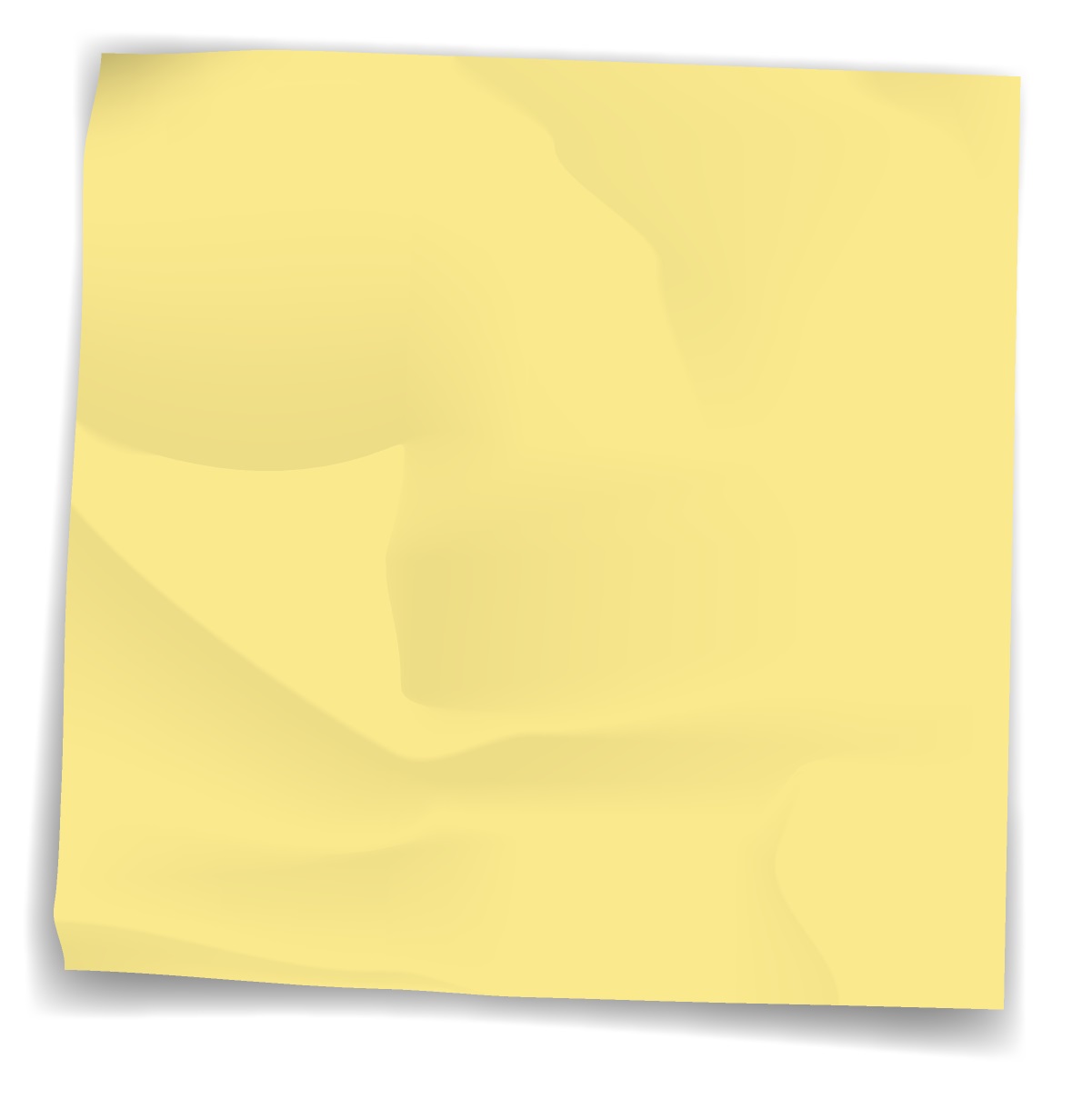 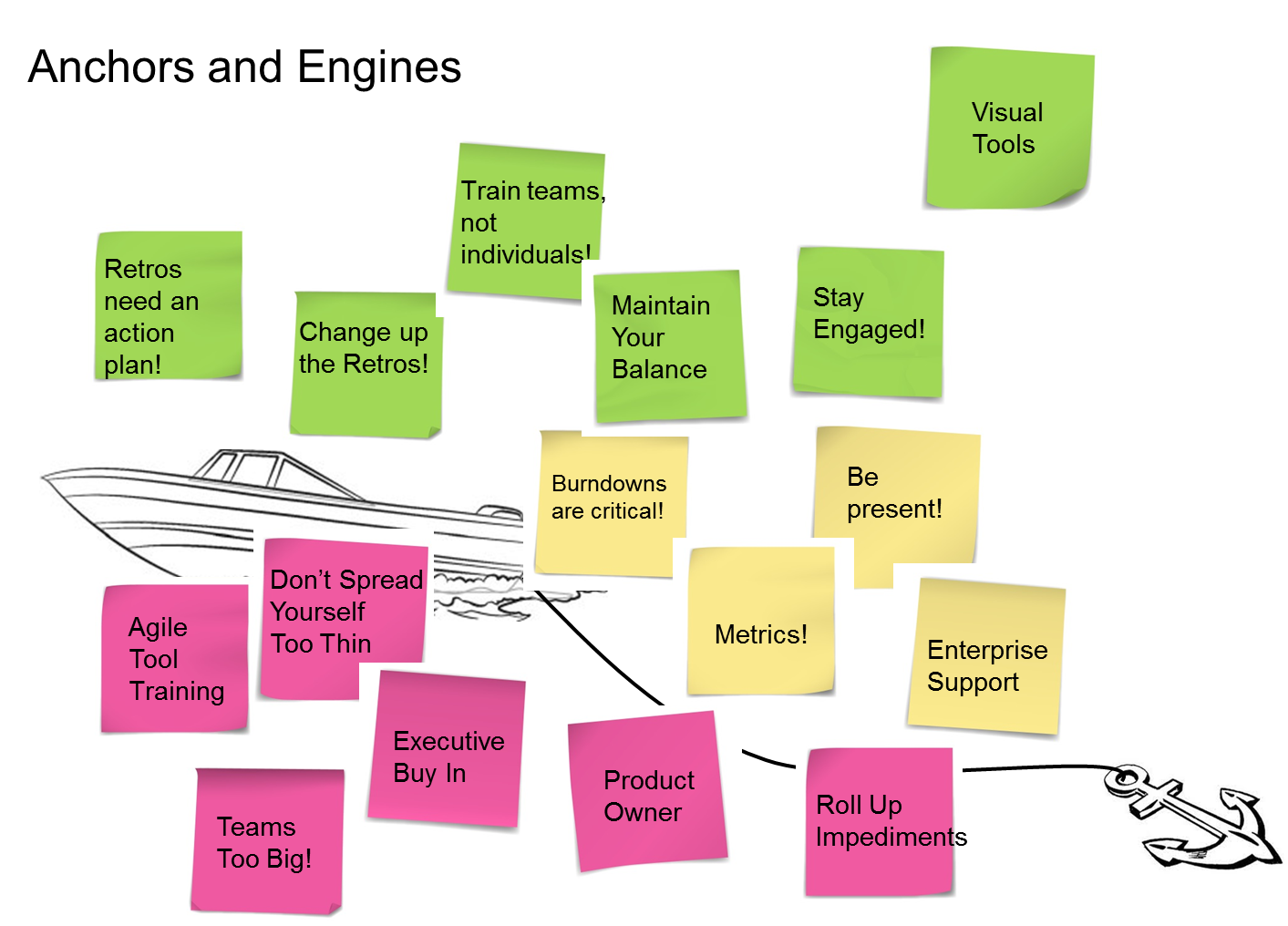 Enterprise support
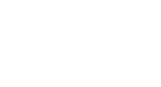 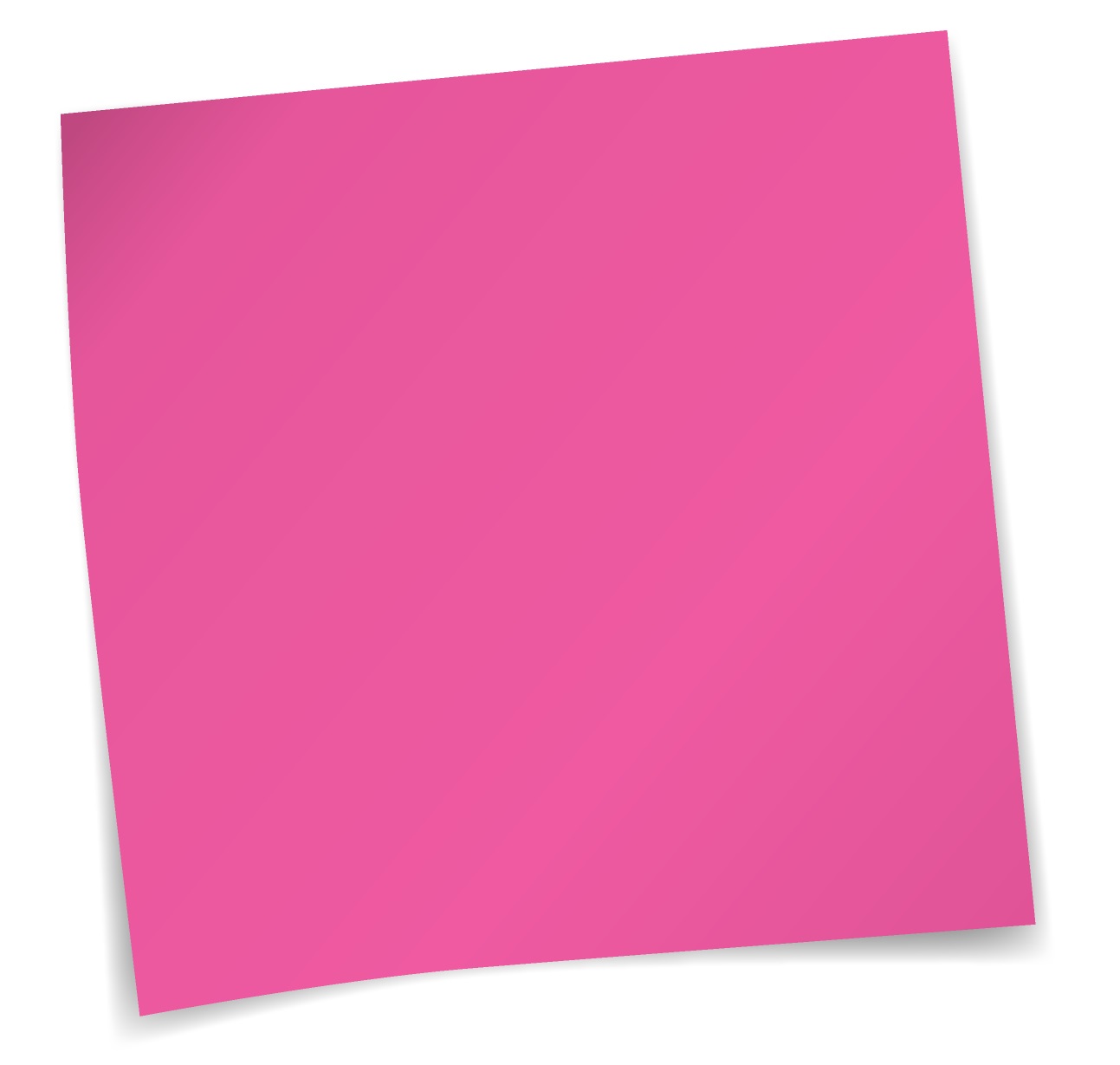 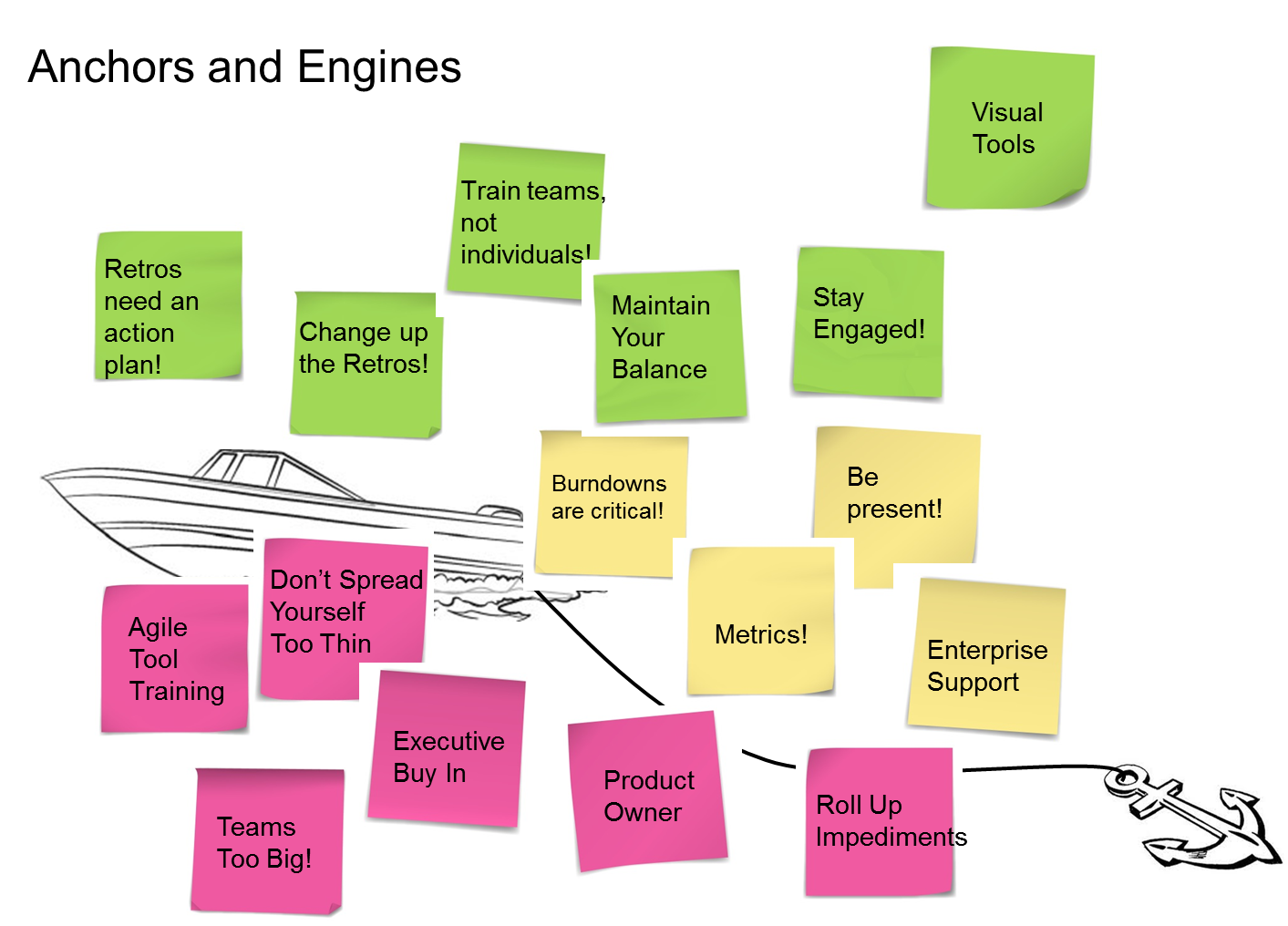 Don’t forget tool training!
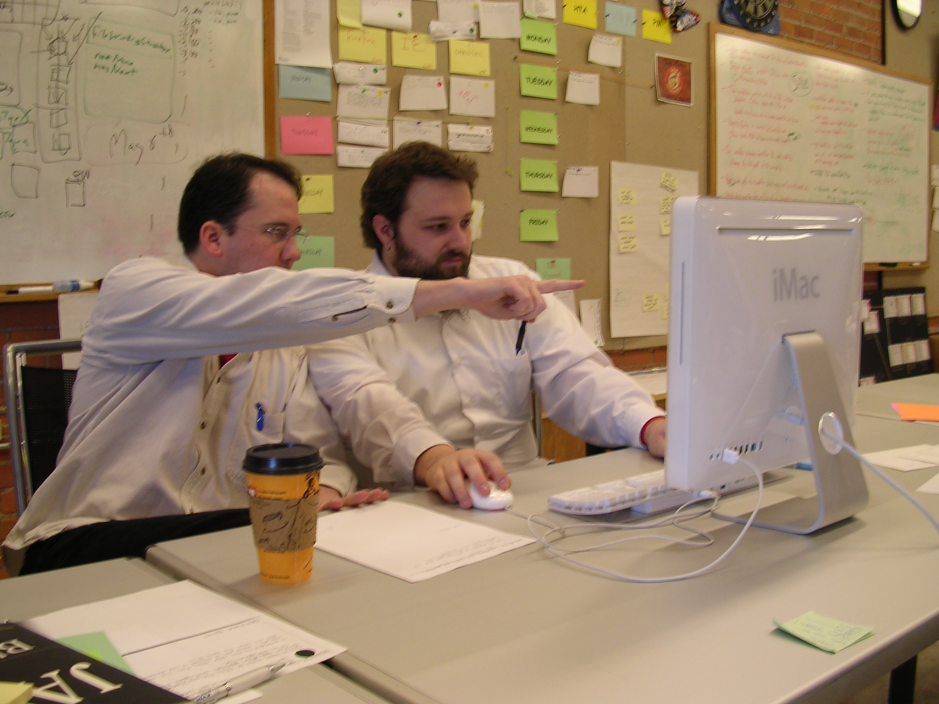 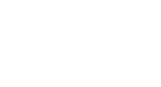 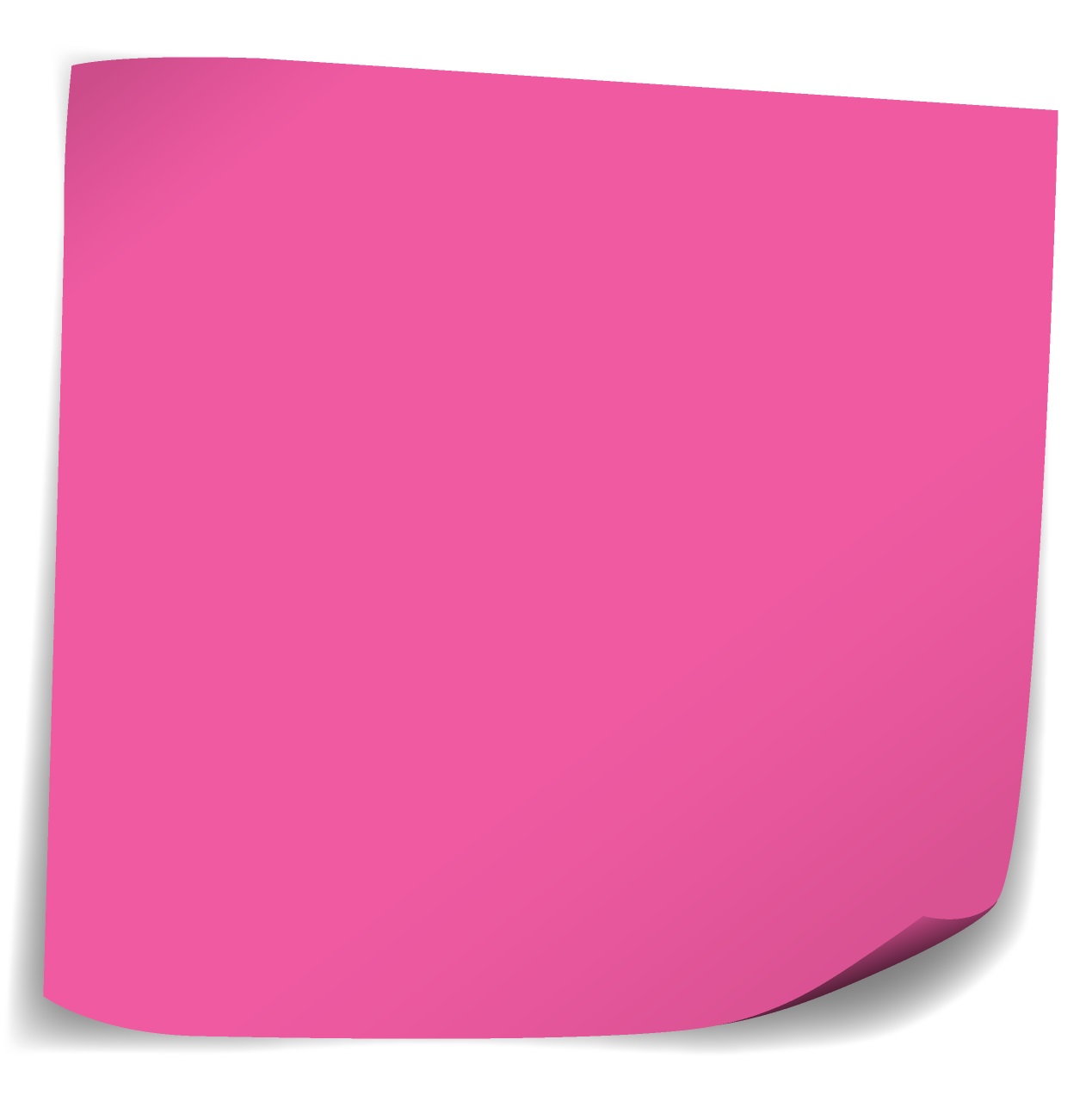 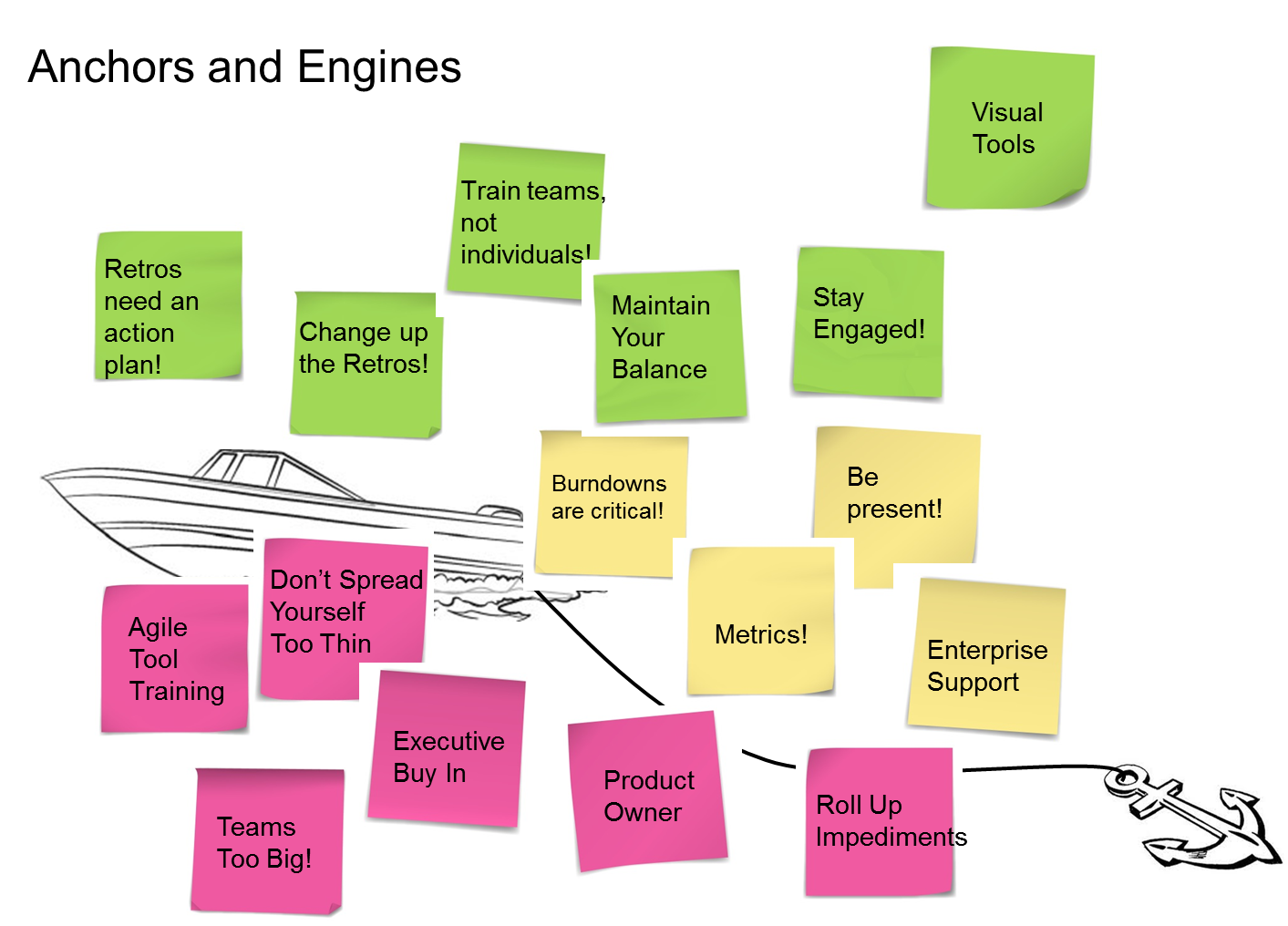 Don’t spread yourself too thin!
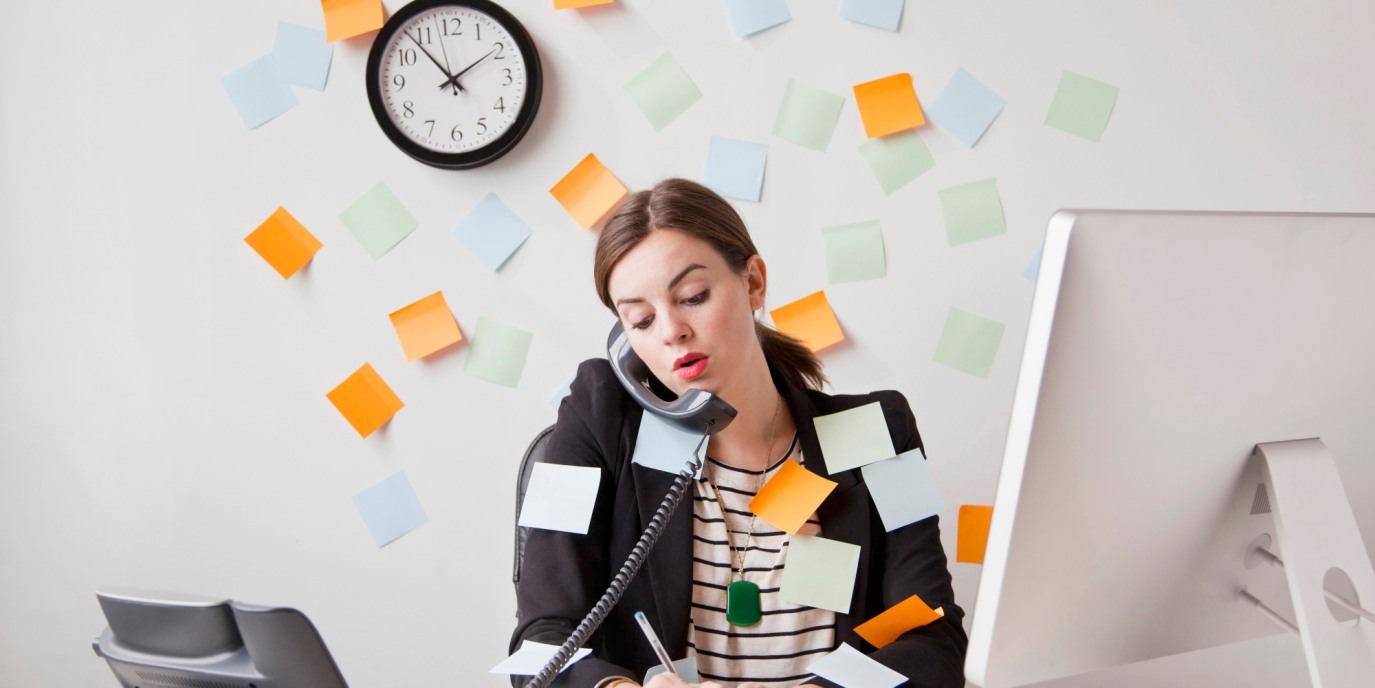 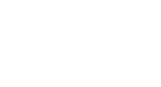 [Speaker Notes: 1-2 teams vs 2-5 teams
Protects the team vs Advises, but does not protect the team]
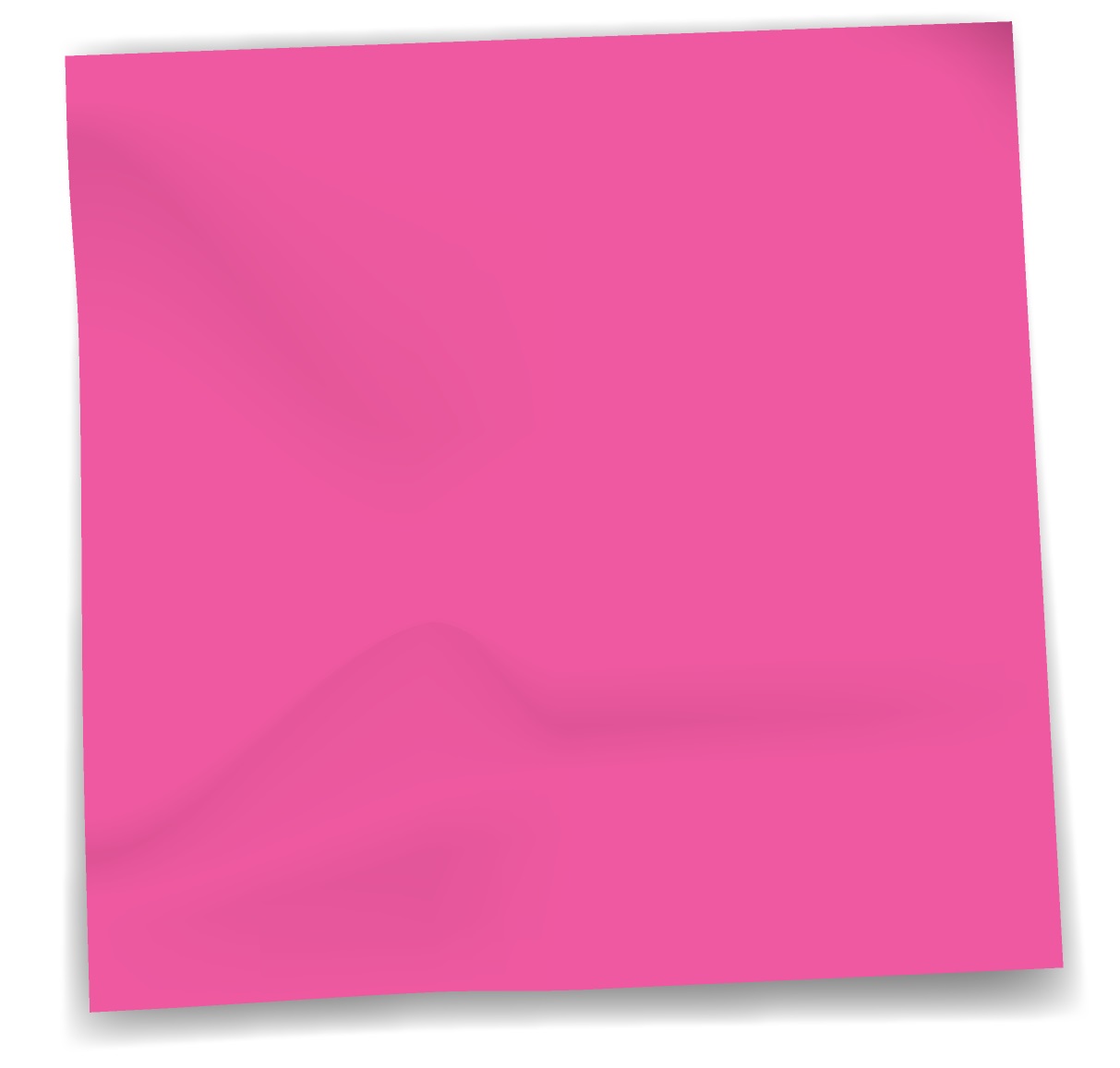 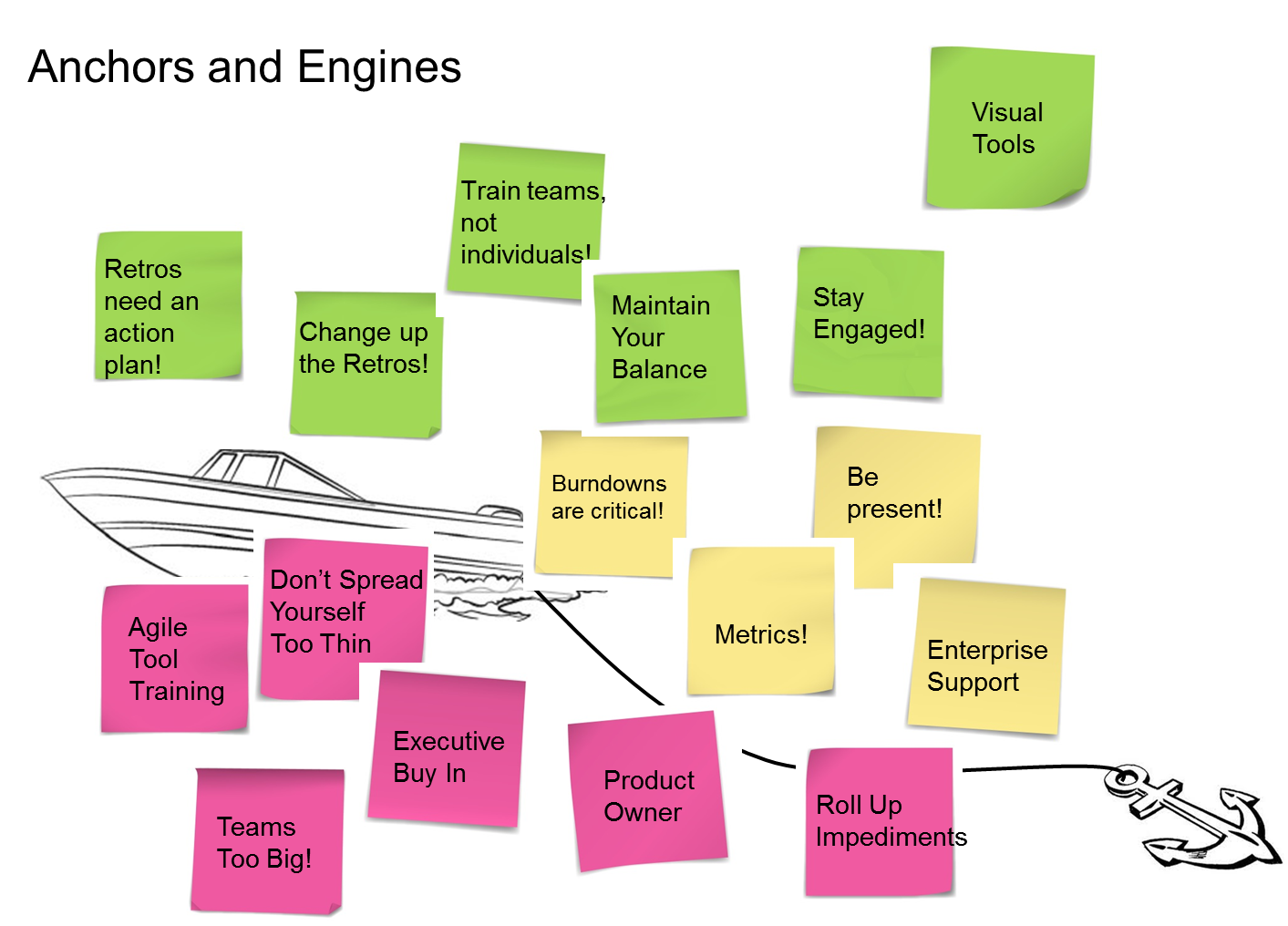 Executive buy in
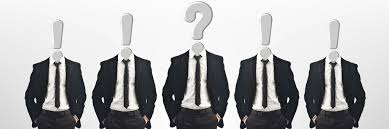 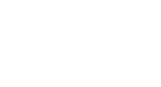 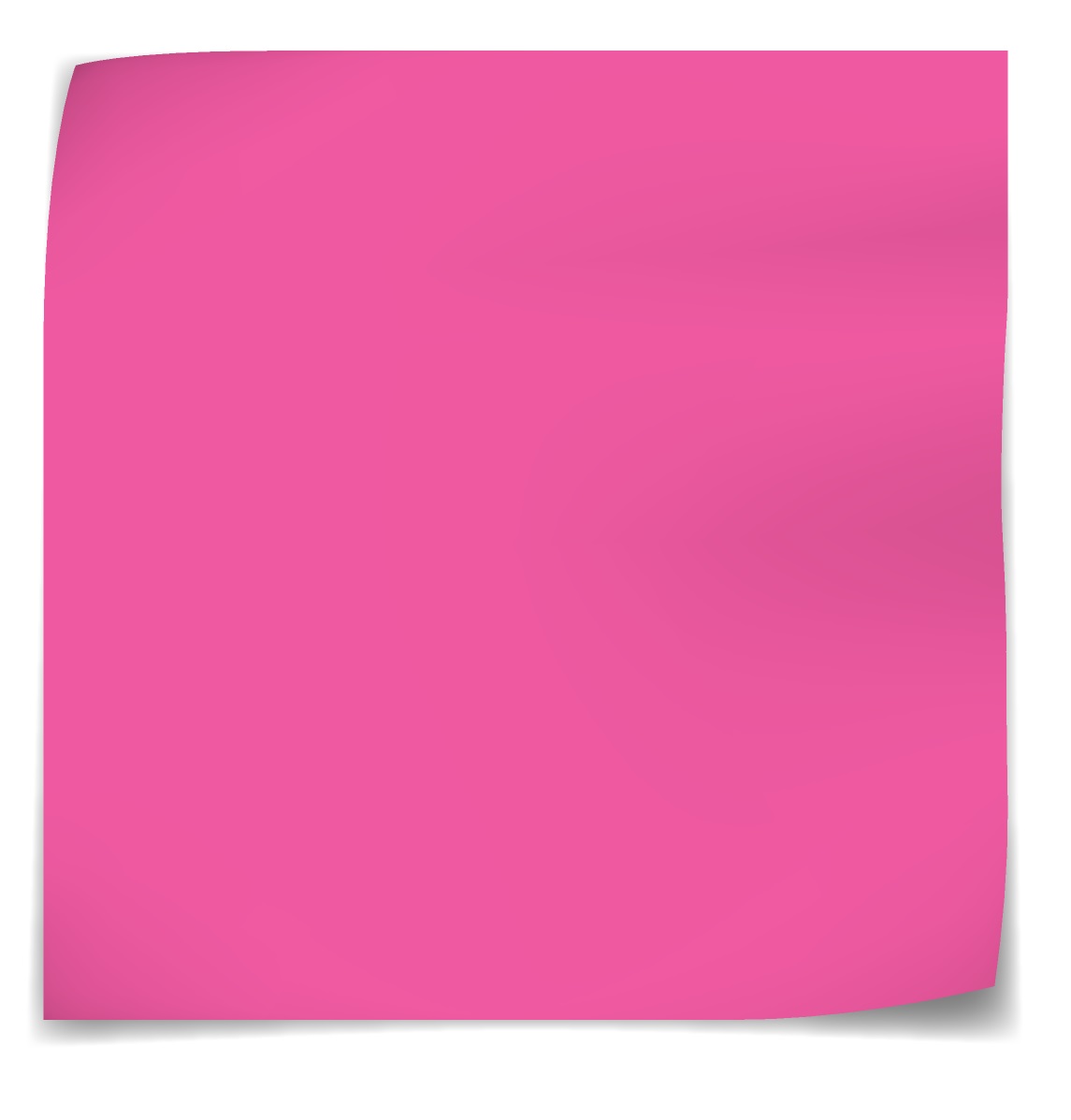 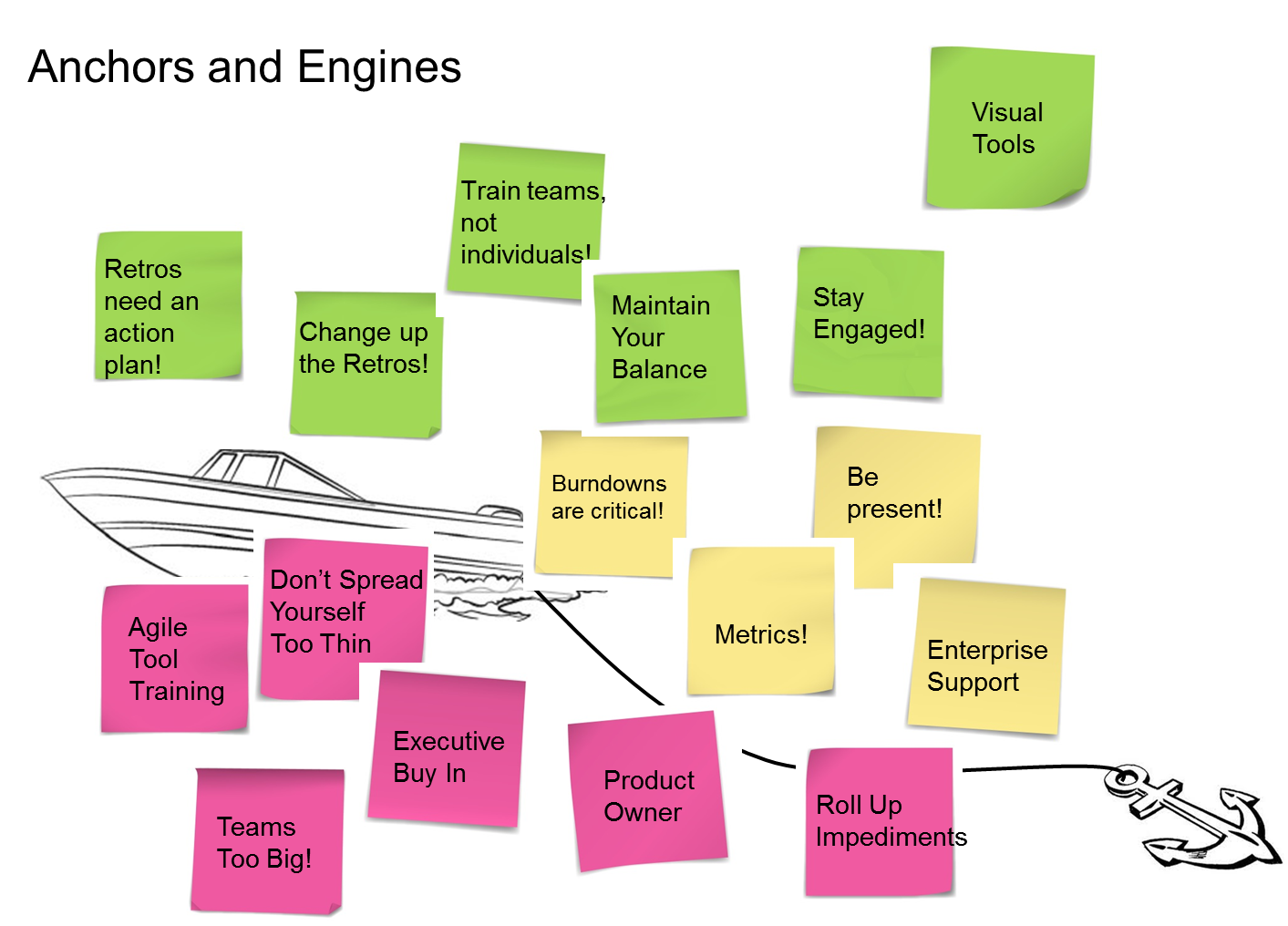 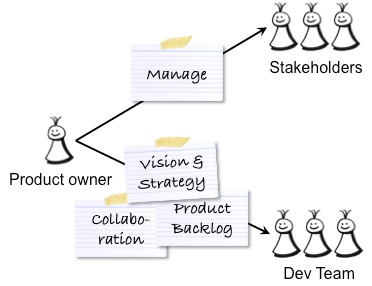 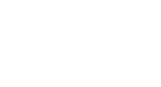 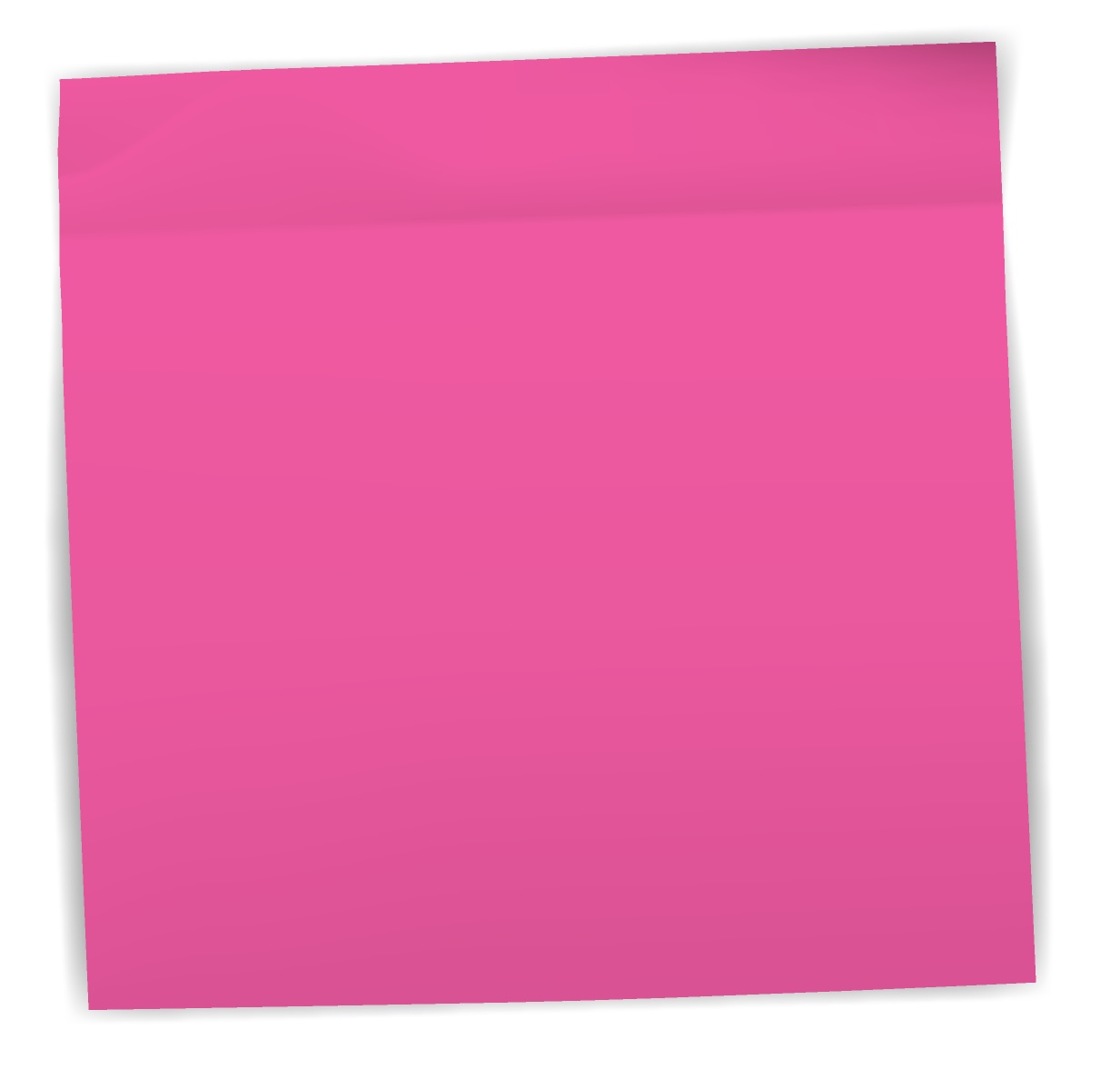 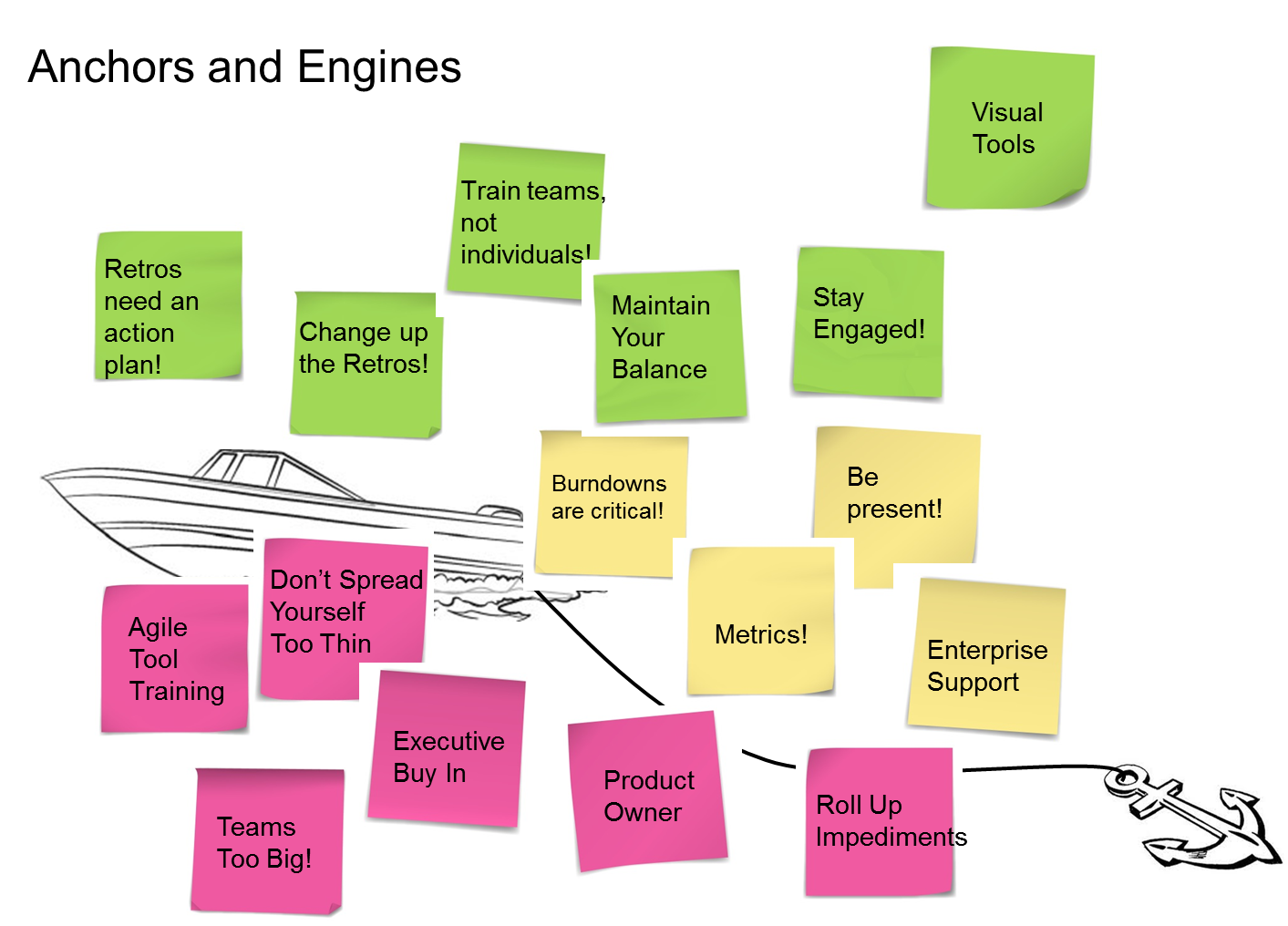 Roll up impediments!
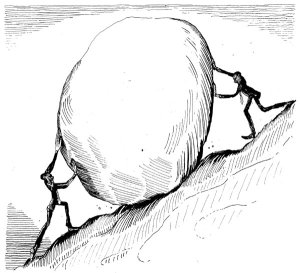 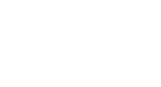 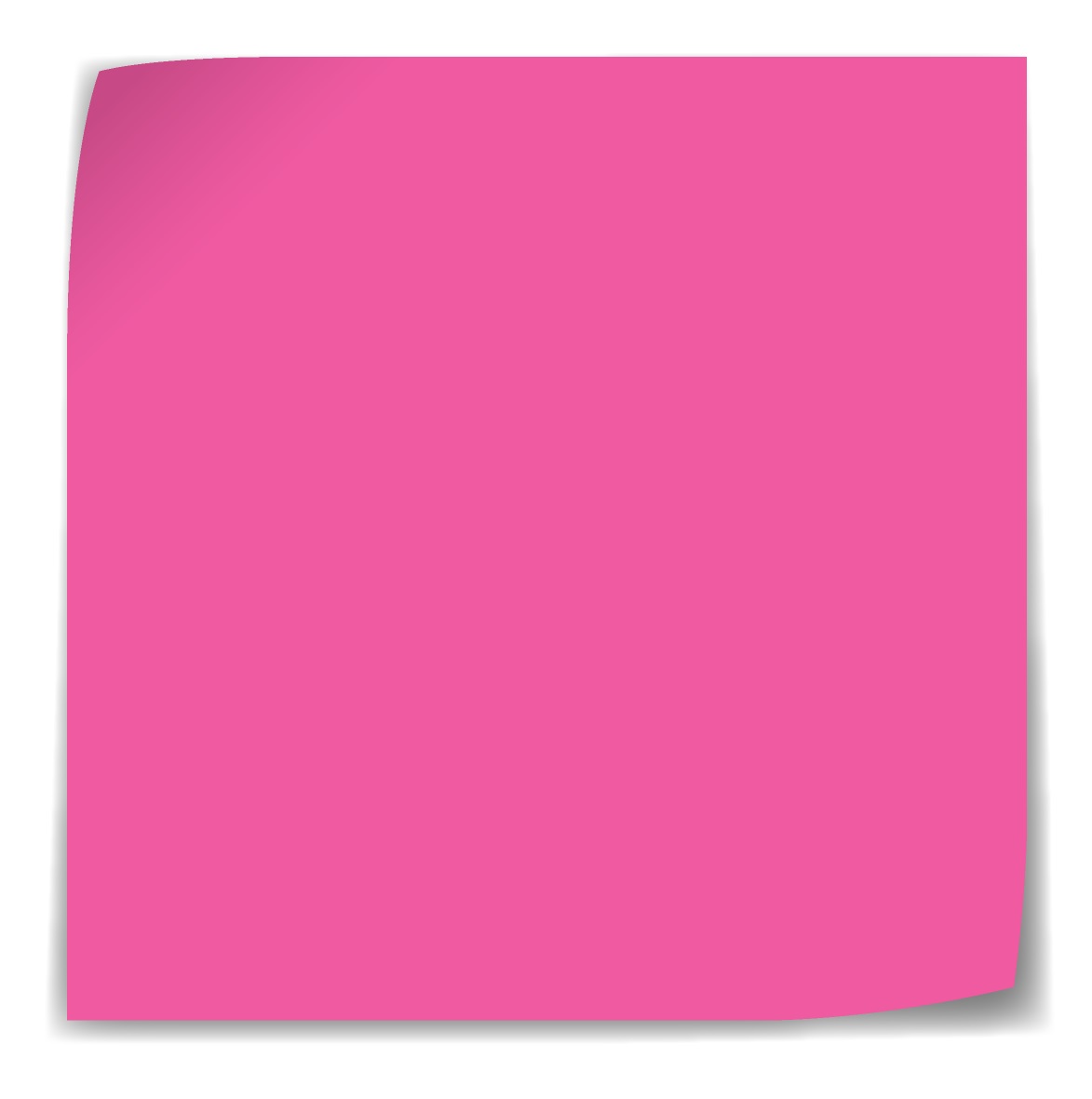 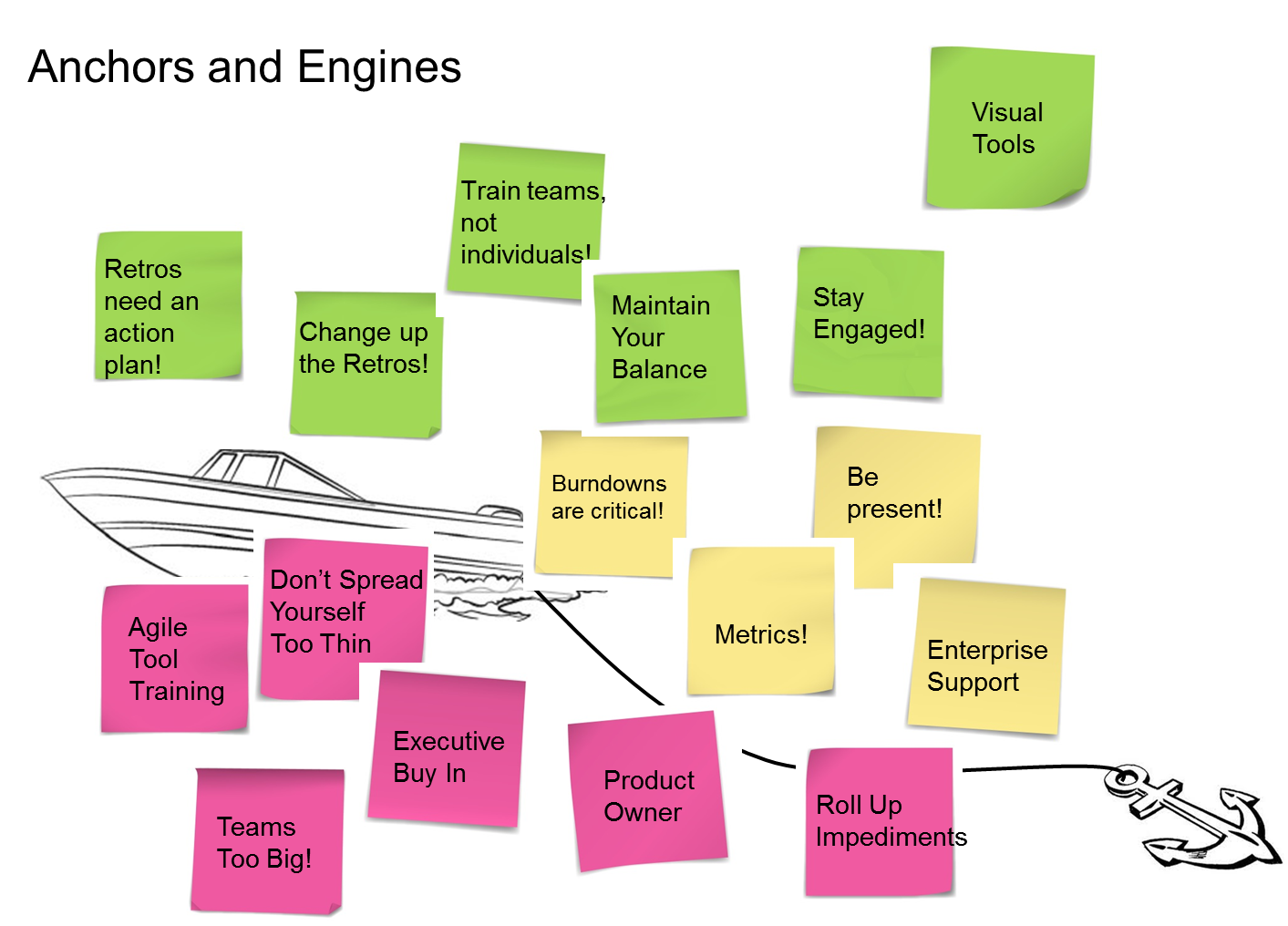 Teams too big!
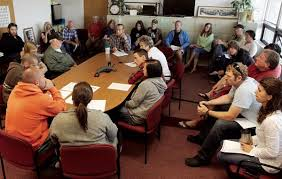 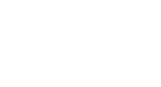 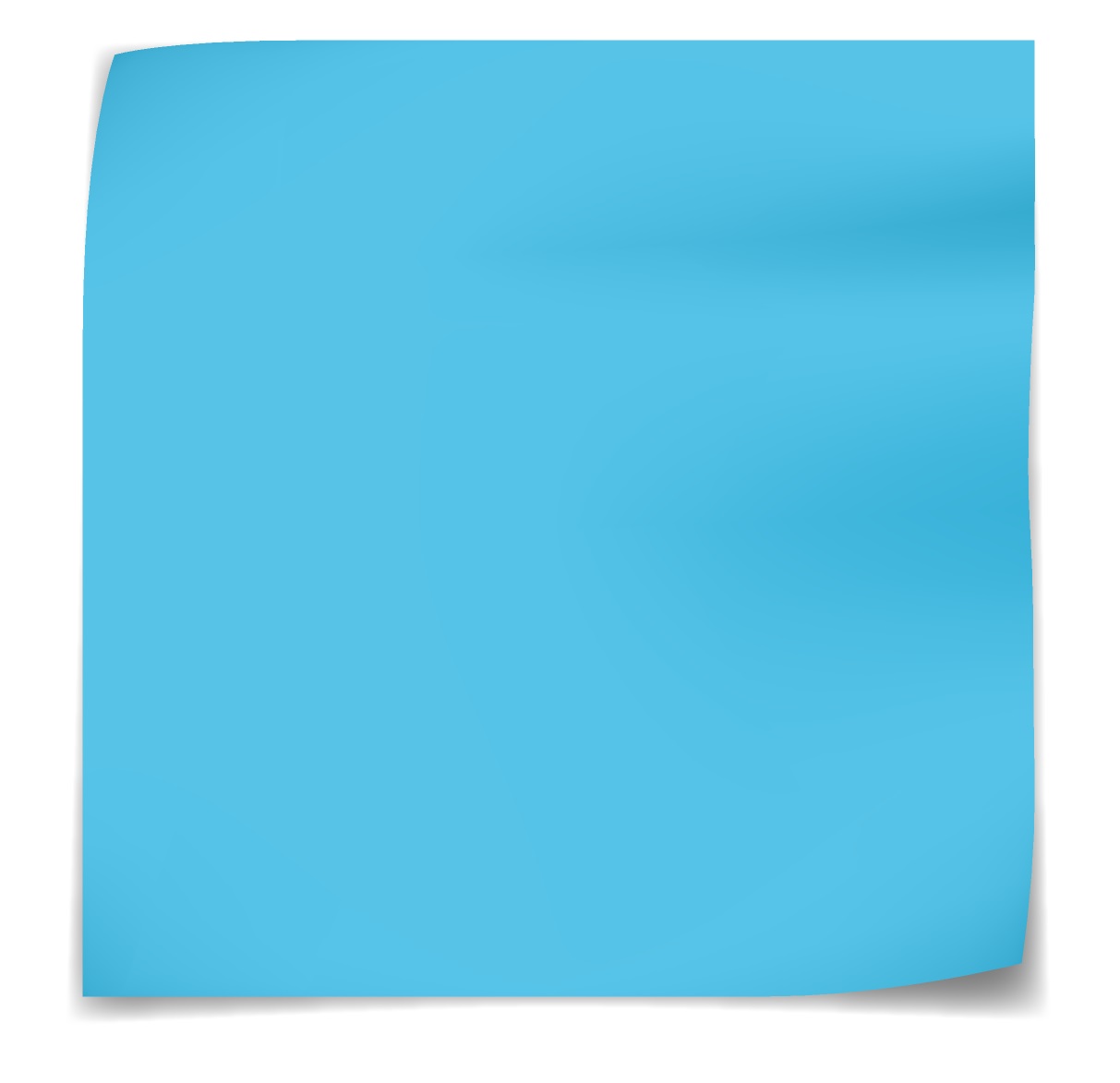 And in conclusion

Agile is a journey

Agile coaching is a journey

Any questions?
Scrum Master vs Agile Coach
Training vs Coaching